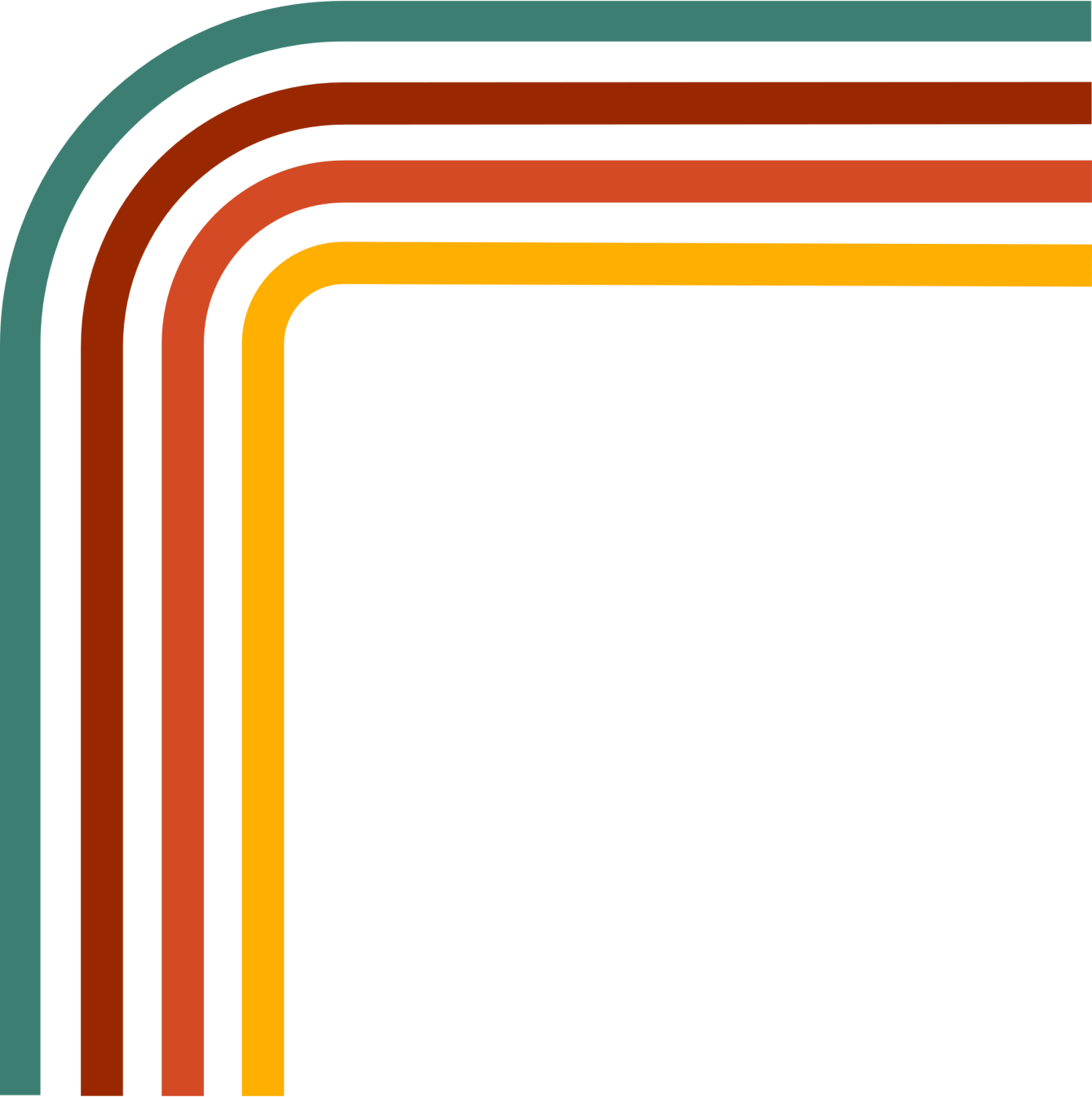 CHỦ ĐỀ 4: 
ỨNG DỤNG TIN HỌC
BÀI 12: 
PHẦN MỀM THIẾT KẾ ĐỒ HỌA
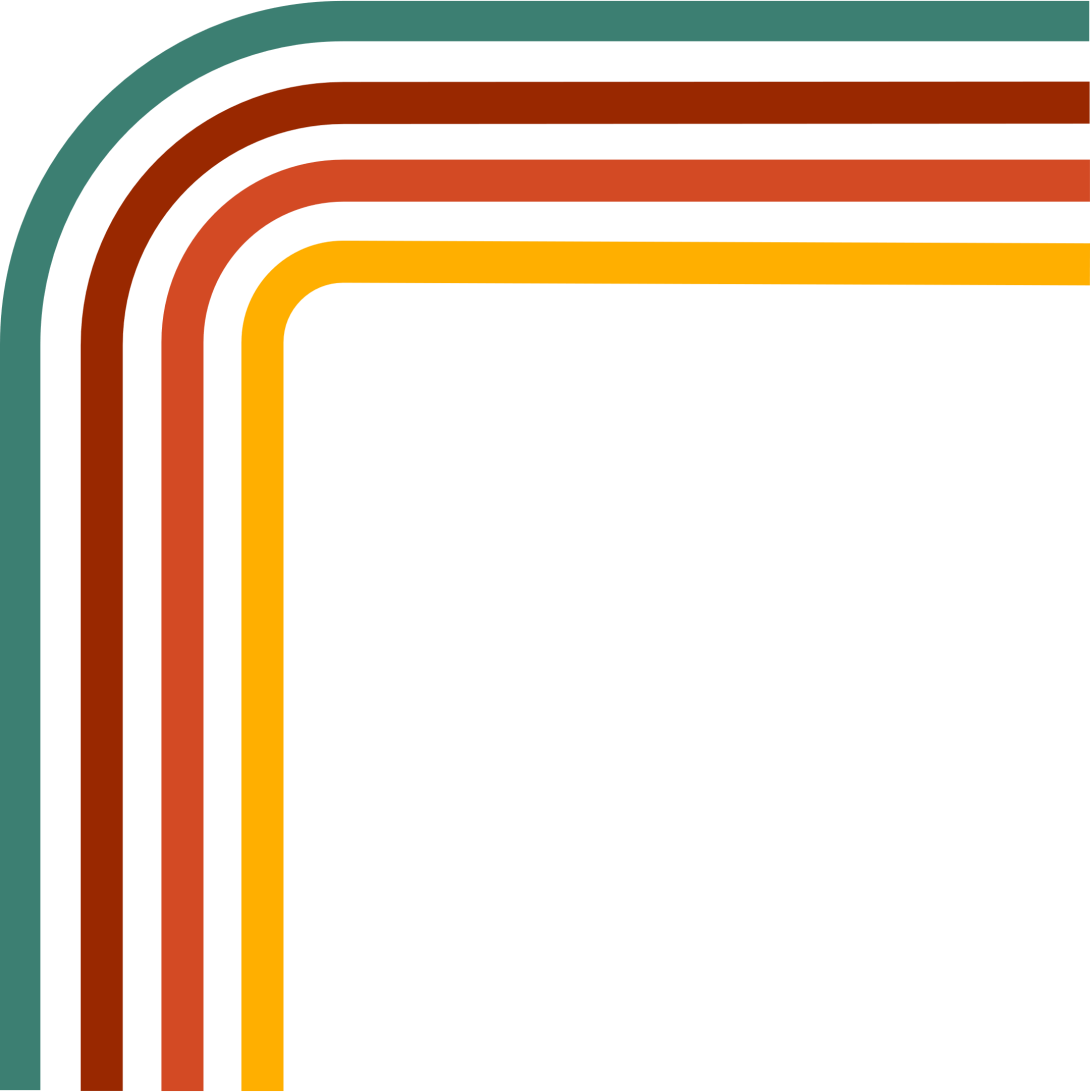 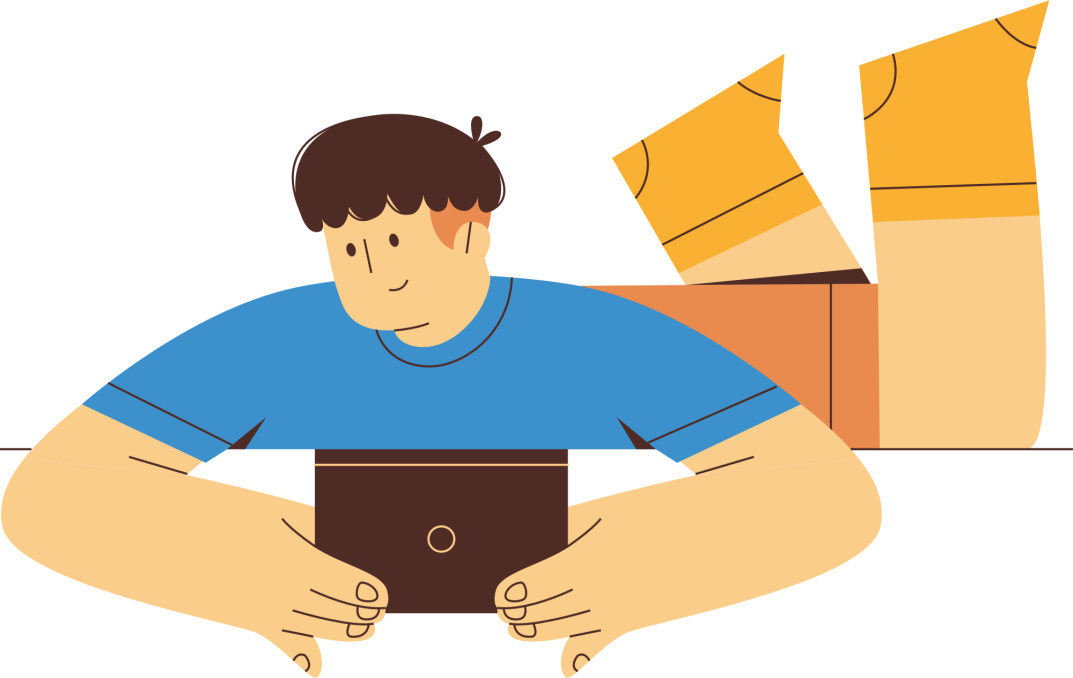 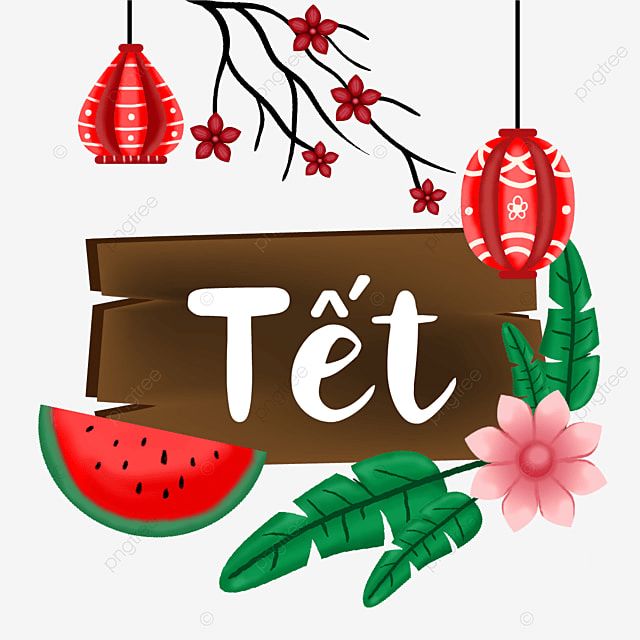 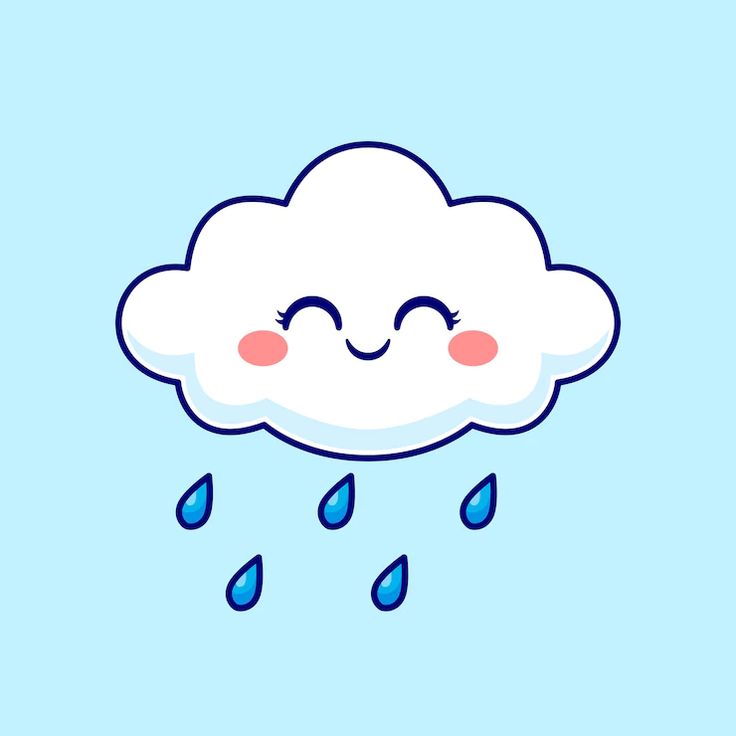 KHỞI ĐỘNG
Những hình ảnh này thường xuất hiện ở đâu?
Hình ảnh dùng với mục đích gì?
Ngành nghề nào tạo ra các hình ảnh này?
1
2
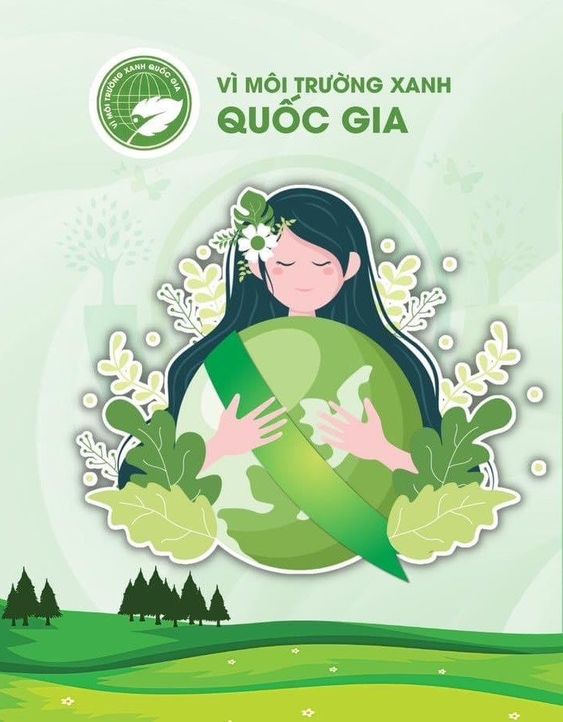 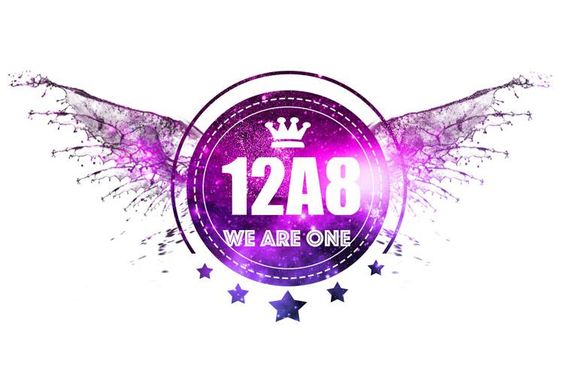 4
3
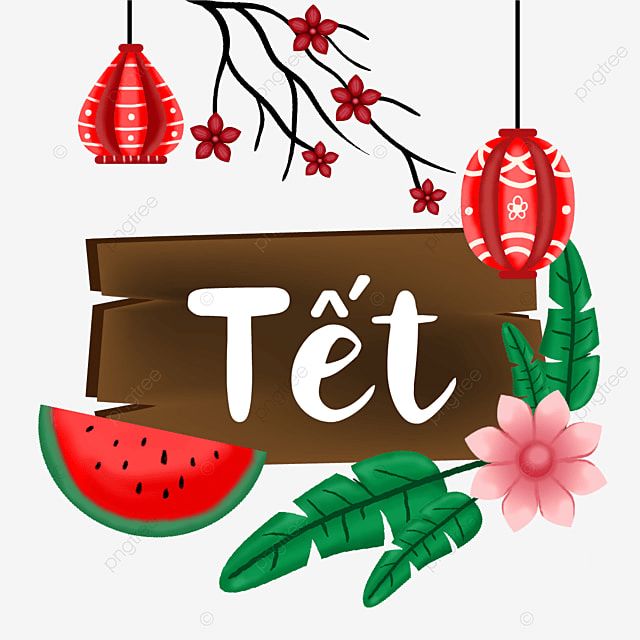 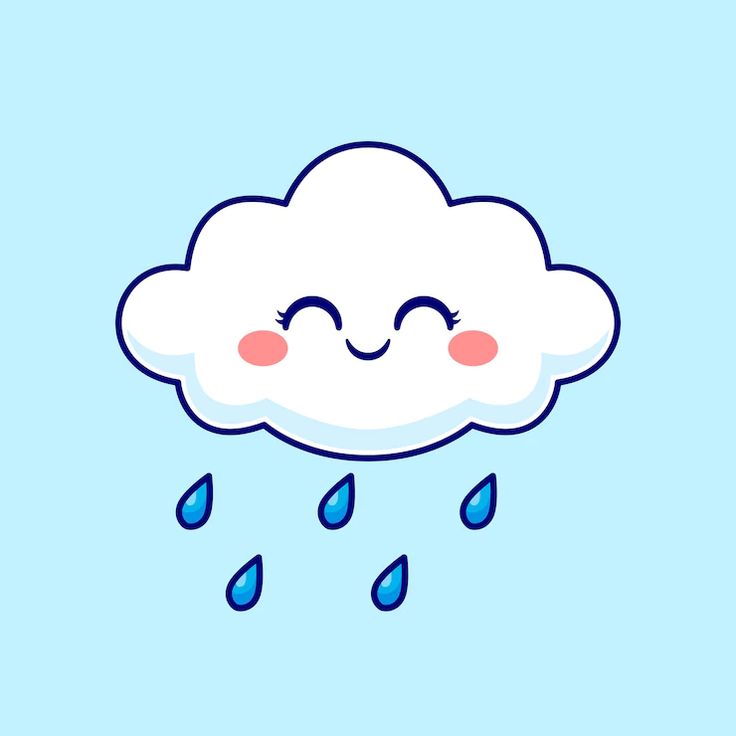 KHỞI ĐỘNG
Hình ảnh này thường xuất hiện trên phương tiện truyền thông, trên mạng...
Hình ảnh dùng với mục đích truyền đạt nội dung thông tin đến người xem.
Ngành nghề: Thiết kế đồ họa.
1
2
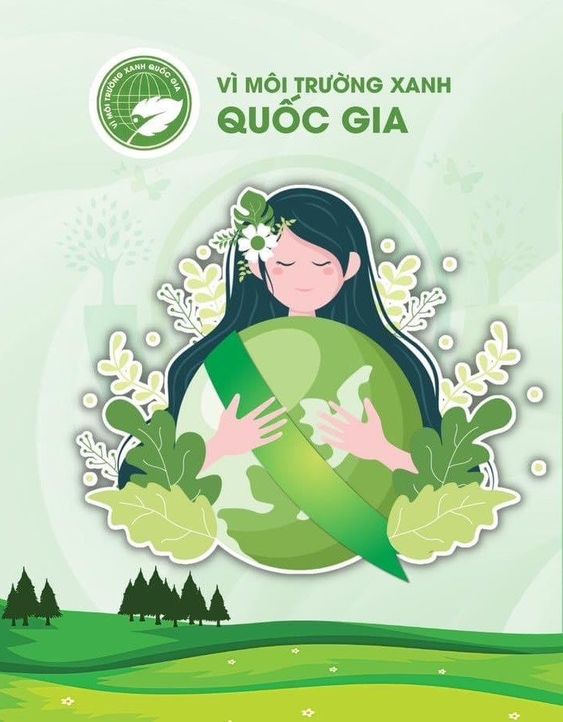 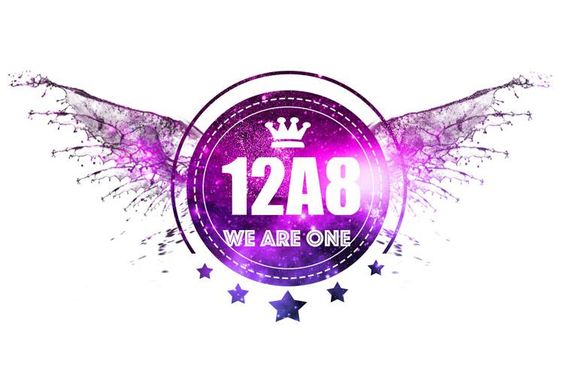 4
3
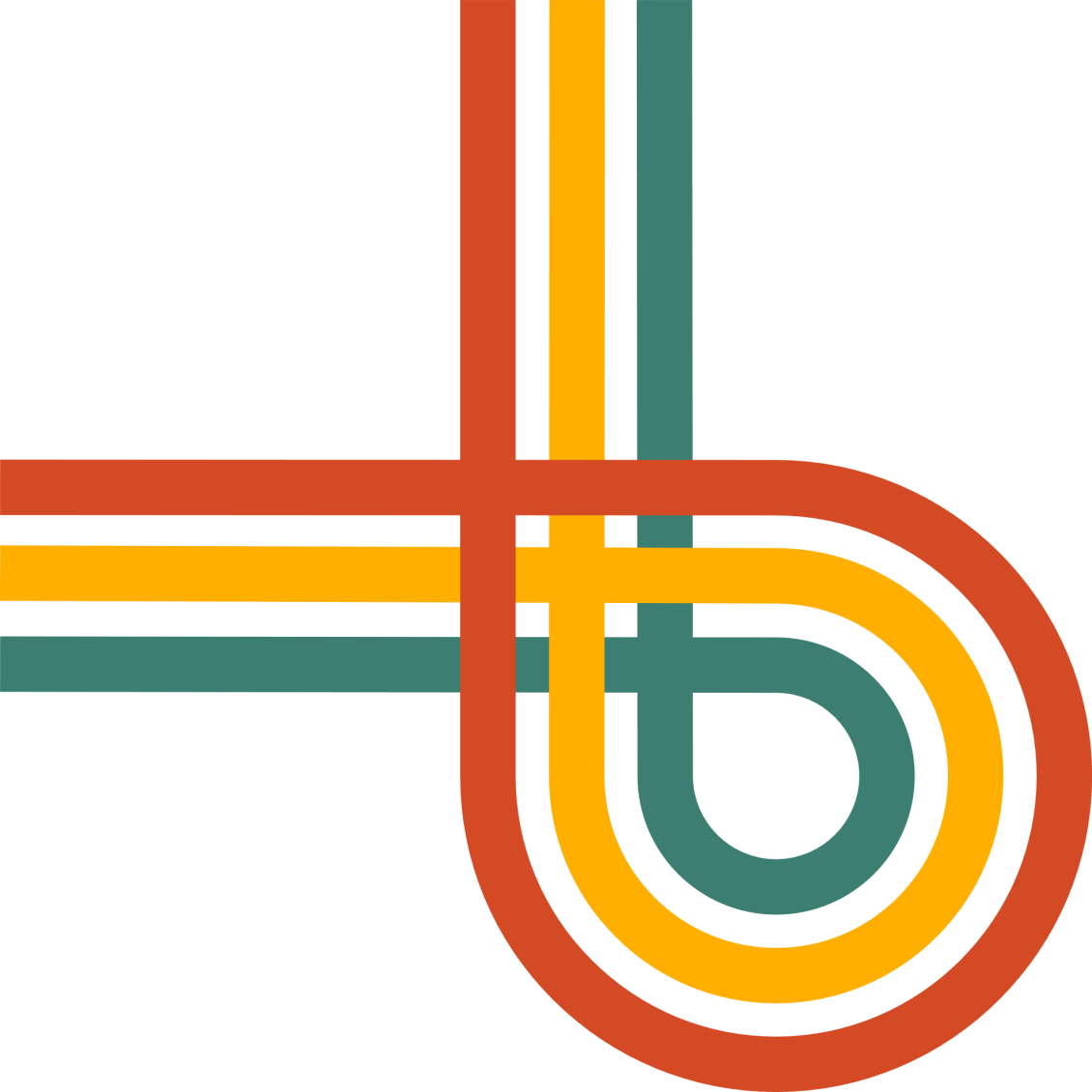 NỘI DUNG BÀI HỌC
1. Thiết kế đồ họa
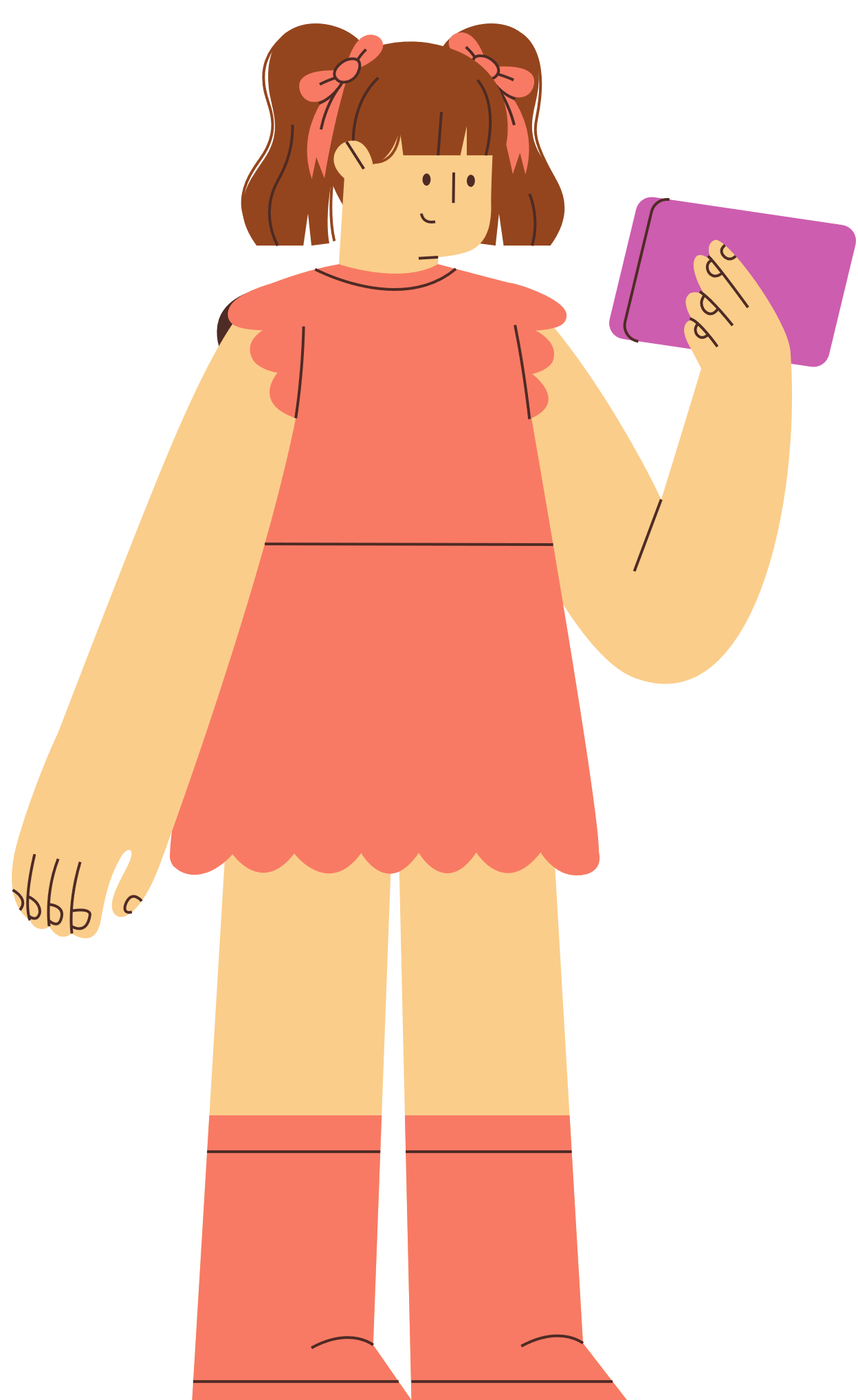 2. Phần mềm đồ họa
3. Các đối tượng đồ họa của hình vẽ
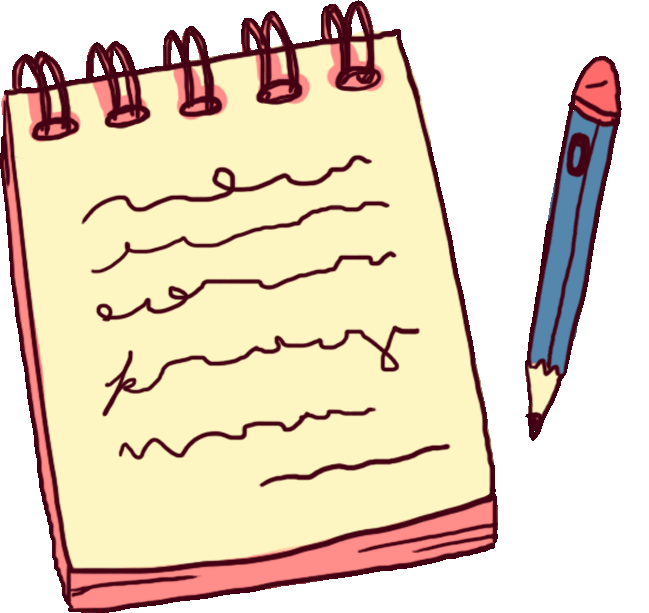 1. THIẾT KẾ ĐỒ HỌA
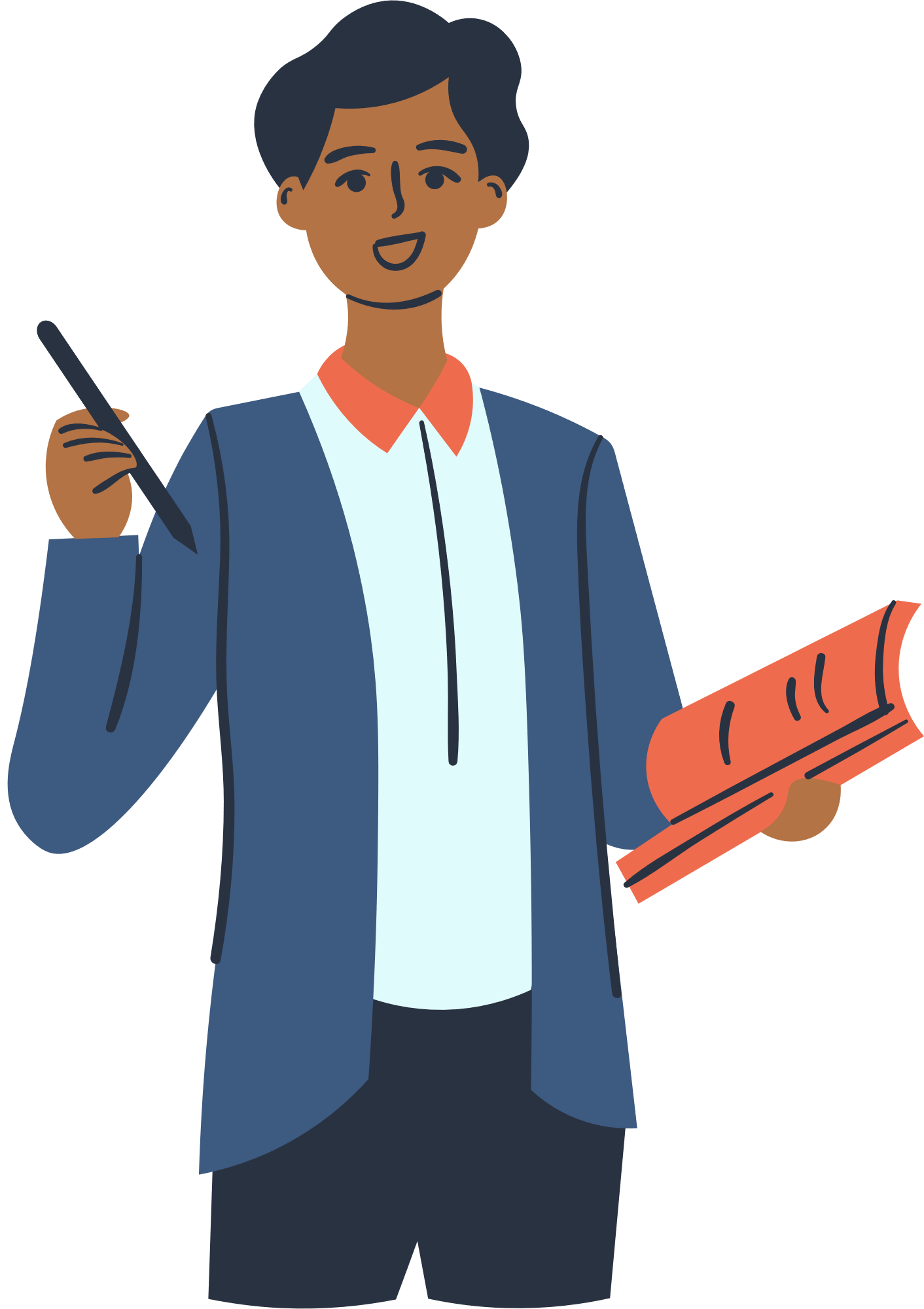 Thiết kế đồ họa là gì?
Có mấy loại đồ họa cơ bản?
Nêu đặc điểm của từng loại đồ họa cơ bản?
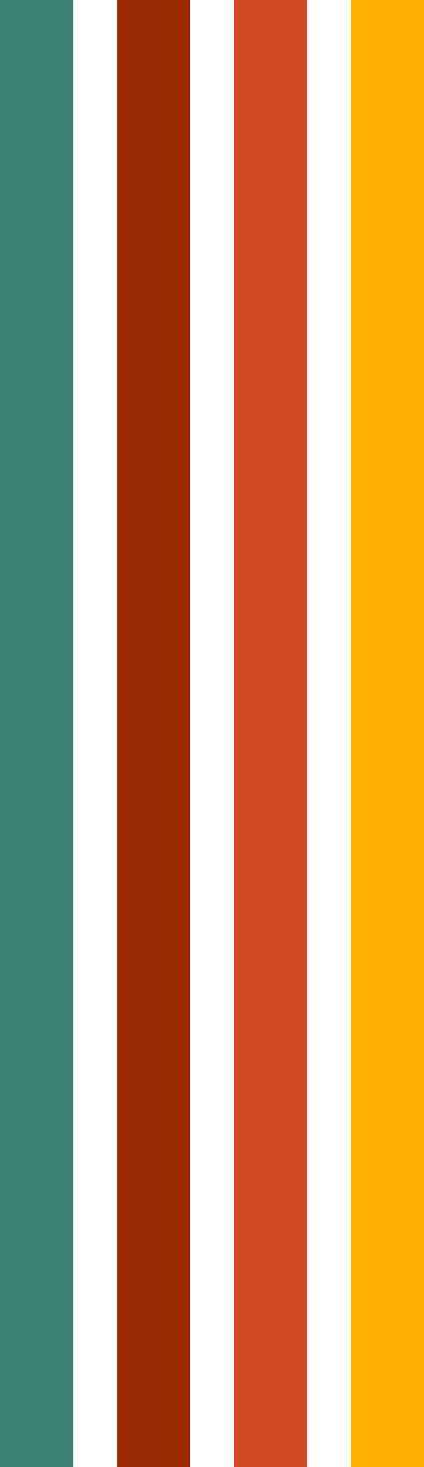 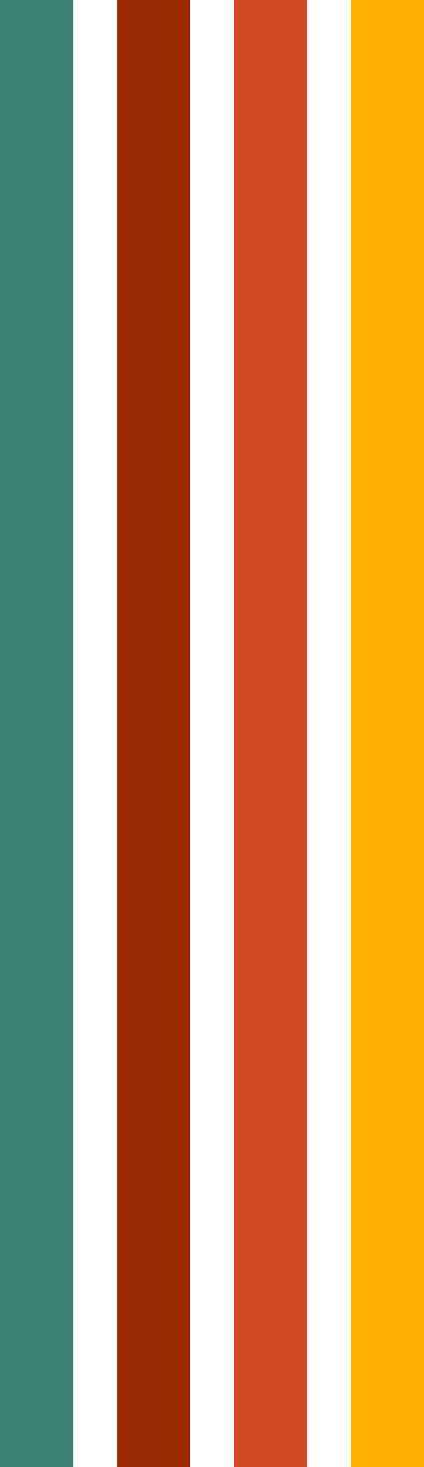 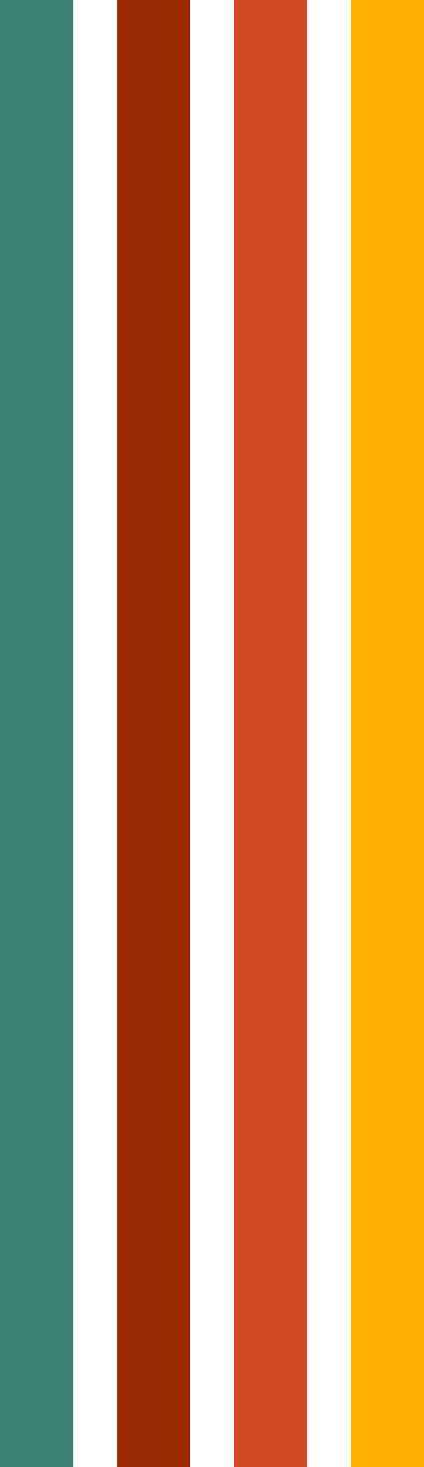 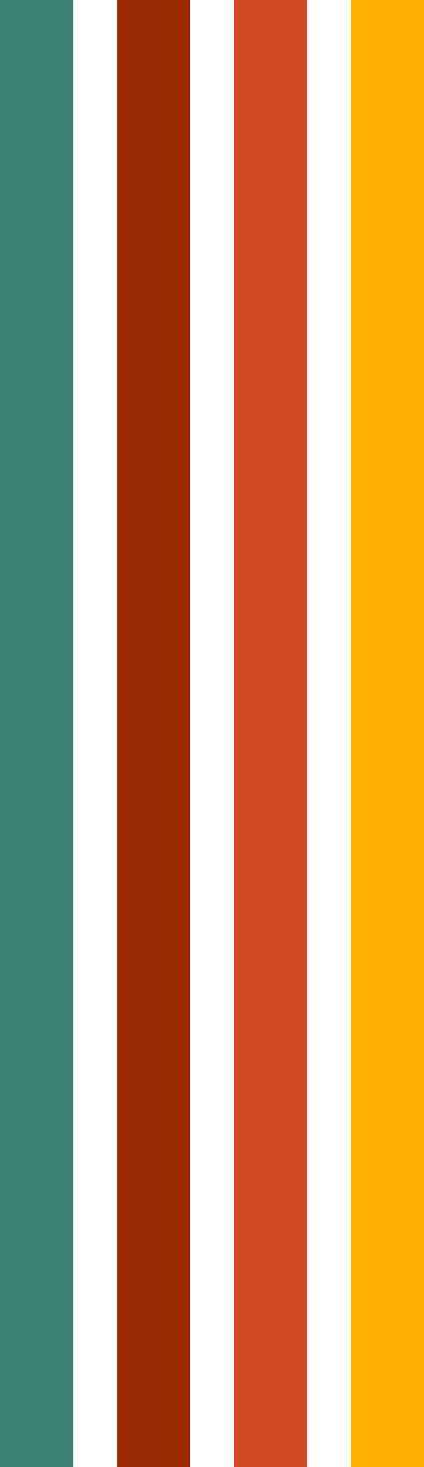 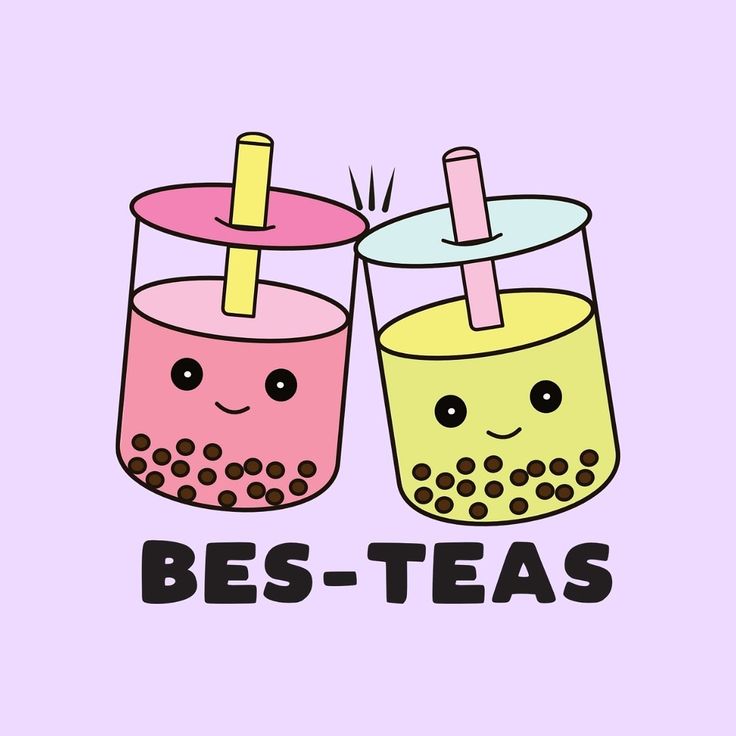 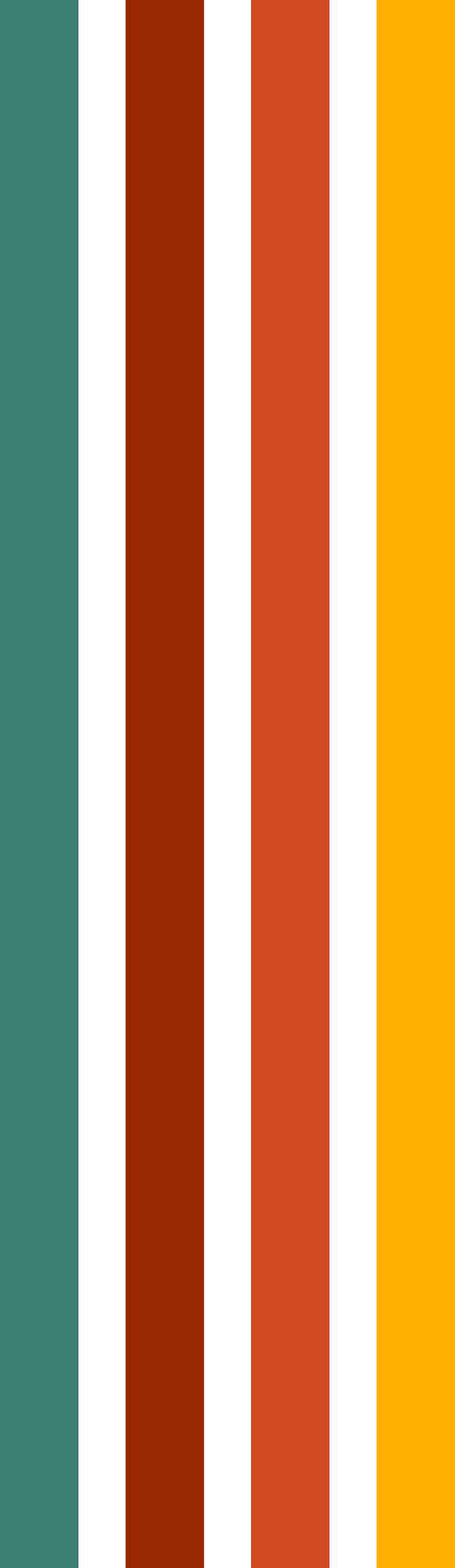 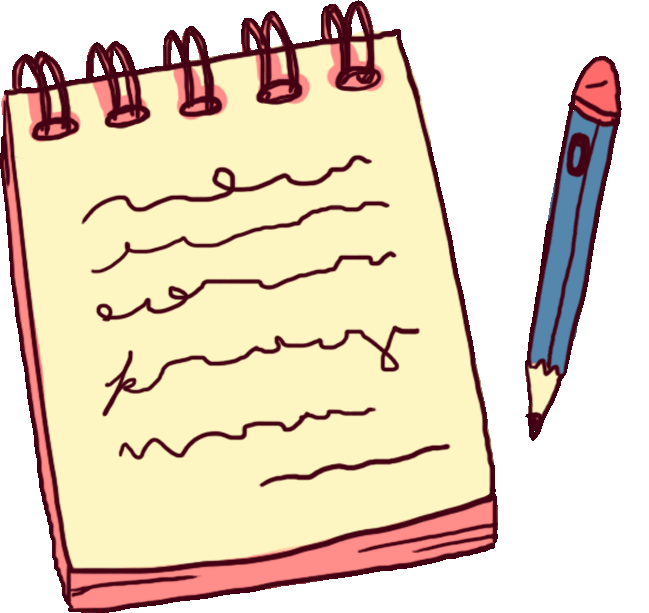 Khái niệm: Thiết kế đồ họa (graphic design) là quá trình thiết kế các thông điệp truyền thông bằng hình ảnh; giải quyết vấn đề thông qua sự kết hợp giữa hình ảnh, kiểu chữ với ý tưởng để truyền tải thông tin đến người xem.
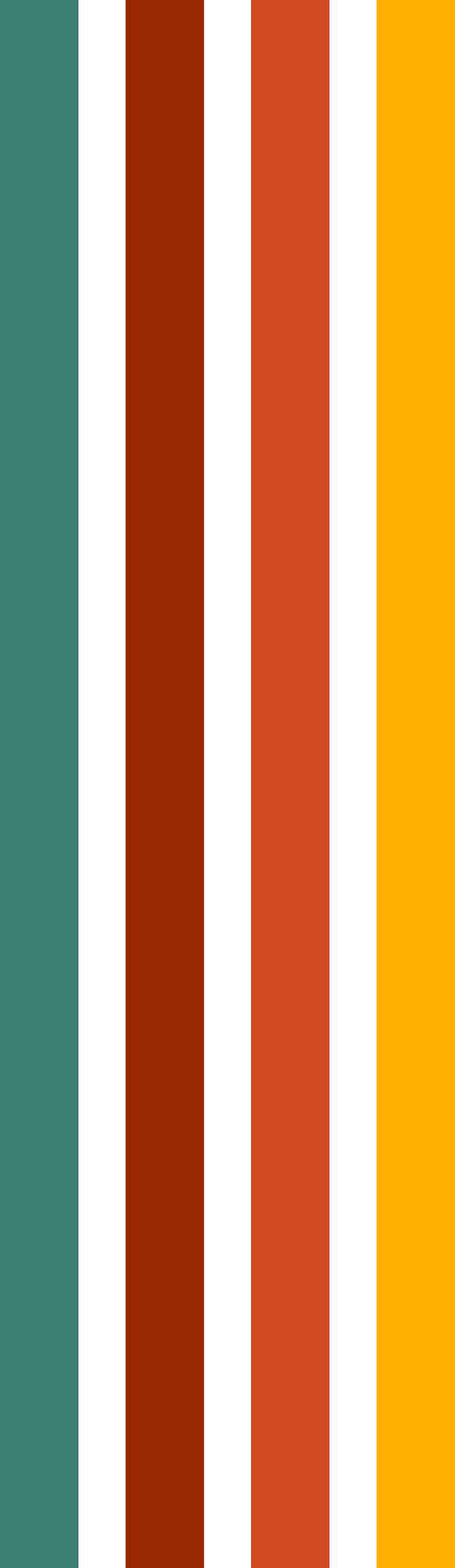 Có hai loại đồ họa:
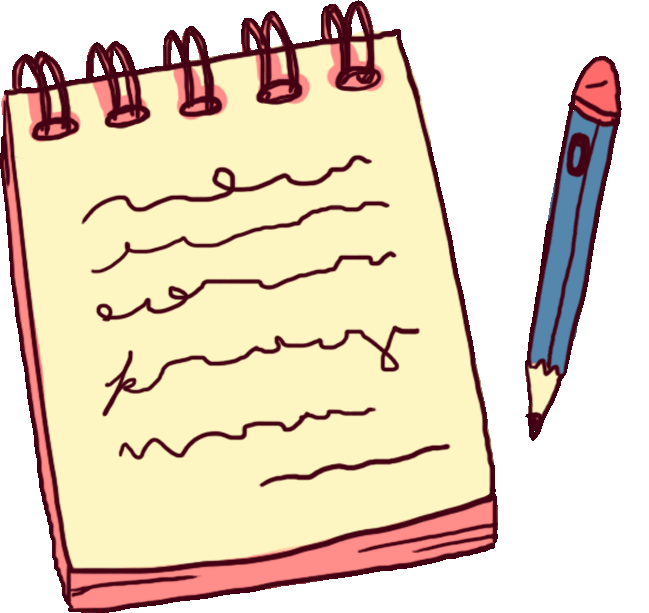 Hình ảnh được tạo thành từ các điểm ảnh
Đồ họa điểm ảnh (bitmap)
Mỗi điểm ảnh có màu riêng
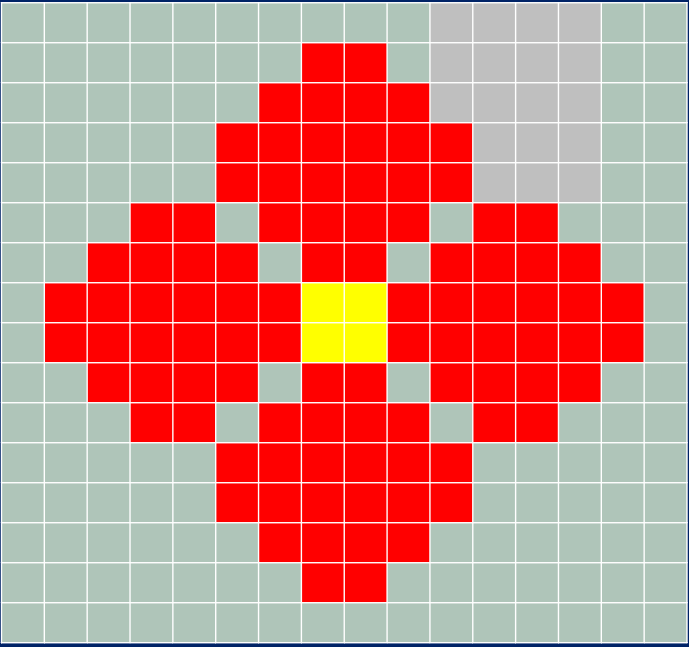 Hình ảnh được xác định theo đường nét
Đồ họa vectơ (vector)
Mỗi đường có điểm đầu và điểm cuối
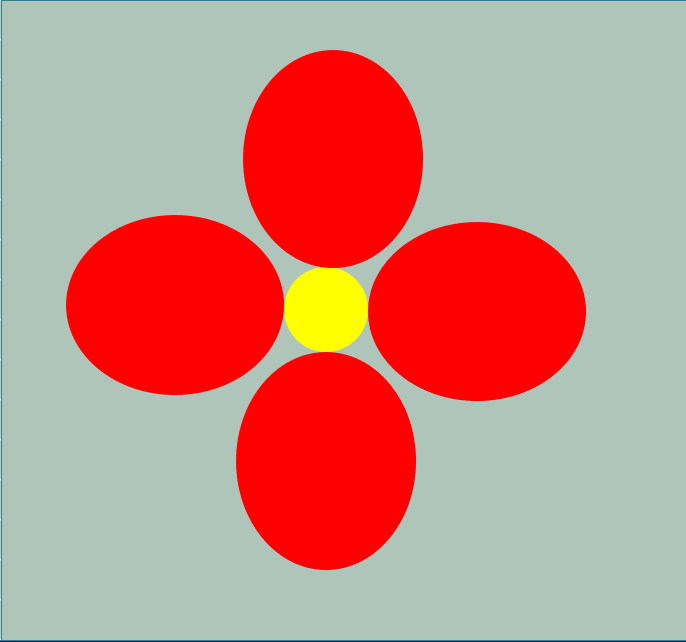 Mỗi đường được tính bằng phương trình toán học
THẢO LUẬN NHÓM
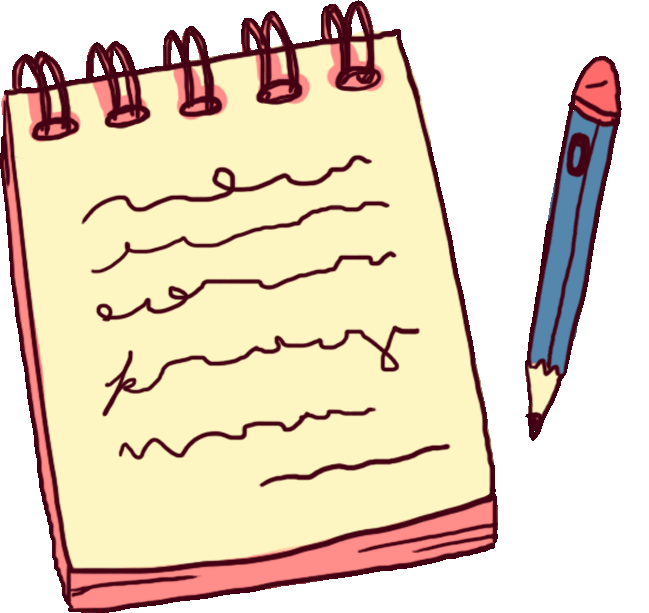 Ảnh 1
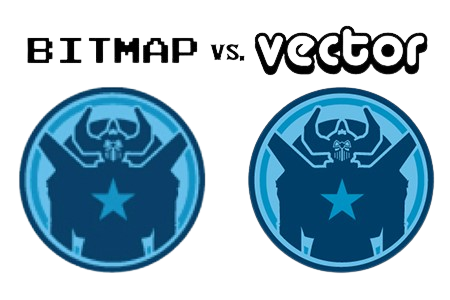 Câu hỏi:
Nhận xét về hai loại ảnh: tính chân thật, độ sắc nét, khả năng thu phóng, dùng ứng dụng nào tạo ra 2 sản phẩm ảnh trên?
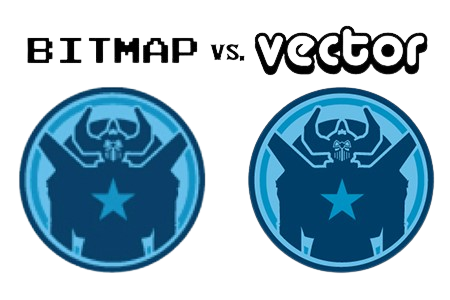 Ảnh 2
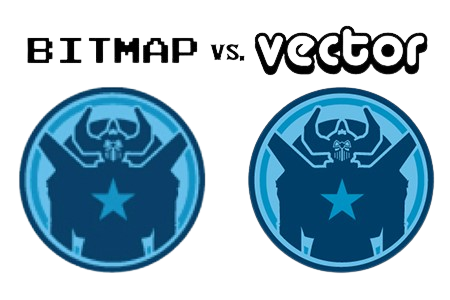 Chân thật
Chân thật
Nhòe
Sắc nét
Ảnh 1
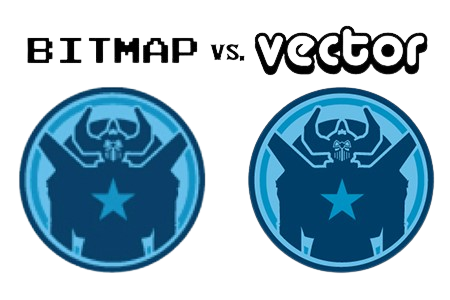 Không vỡ ảnh khi phóng to
Vỡ ảnh khi 
phóng to
Sản phẩm tự 
thiết kế
Ảnh chụp
Ảnh 2
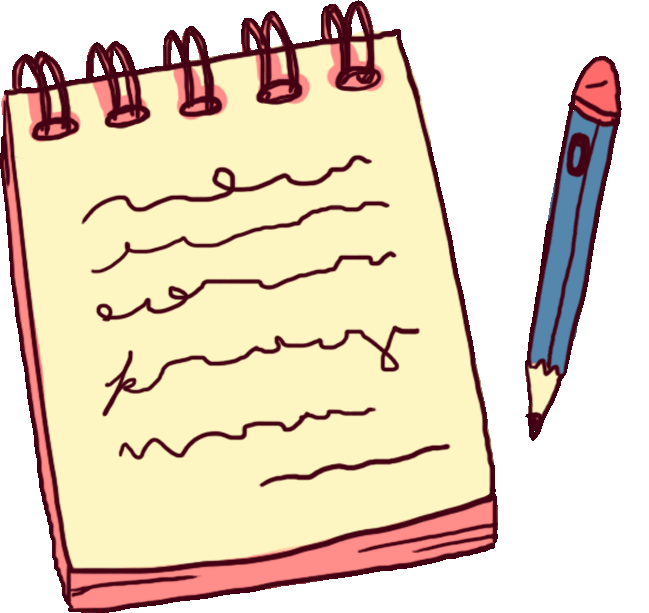 So sánh giữa đồ họa điểm ảnh và đồ họa vectơ:
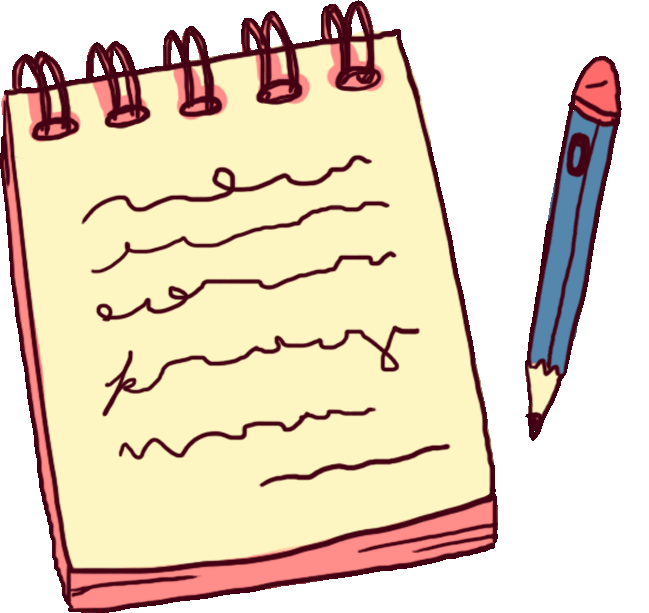 CÂU HỎI
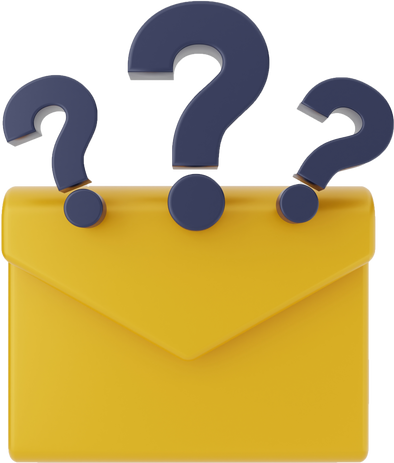 1. Ảnh chụp là loại đồ họa nào?
2. Tại sao dùng đồ họa vectơ phù hợp hơn dùng đồ họa điểm ảnh khi thiết kế logo?
1. Ảnh chụp là loại đồ họa điểm ảnh.
2. Vì hình ảnh logo tuy đơn giản, nhưng cần in ra với nhiều kích thước khác nhau, có thể phóng to mà không bị vỡ nét.
Câu trả lời
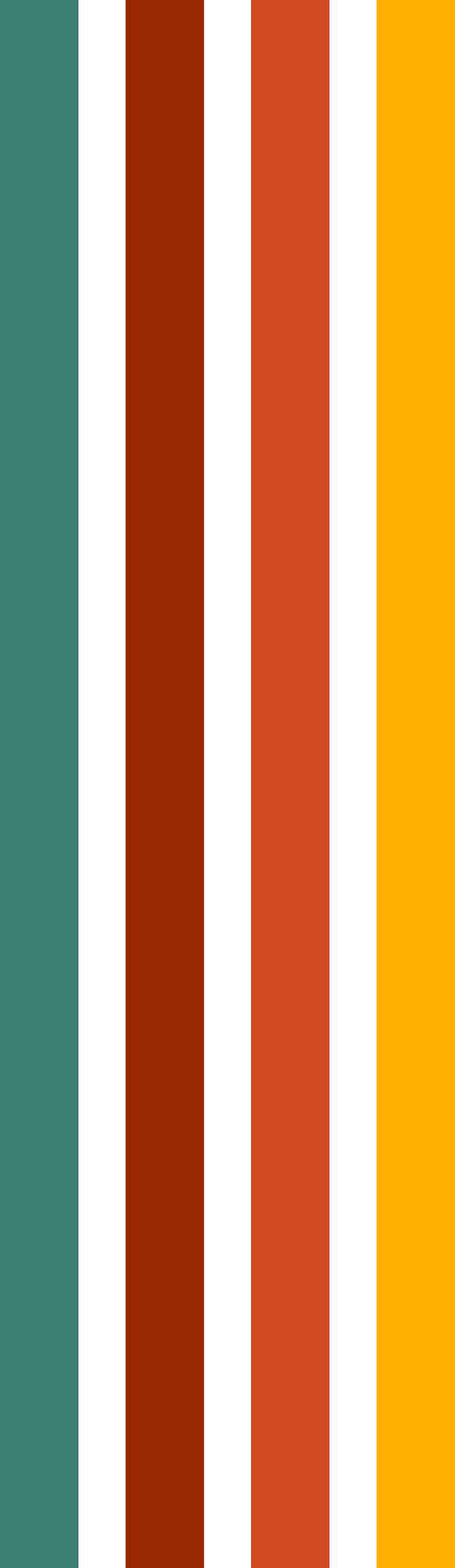 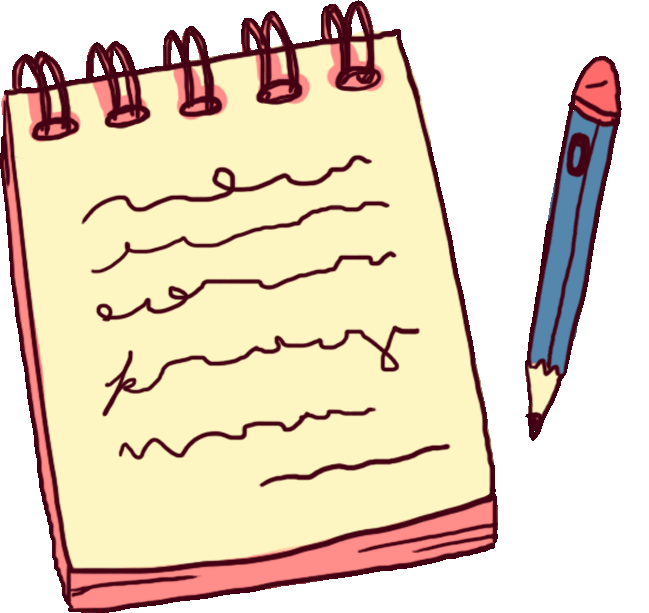 2. PHẦN MỀM ĐỒ HỌA
Hoạt động 2: Minh muốn thiết kế logo cho câu lạc bộ bóng đá của trường nhưng bạn ấy không biết bắt đầu từ đâu. Theo em, Minh cần những gì?
Hoạt động nhóm
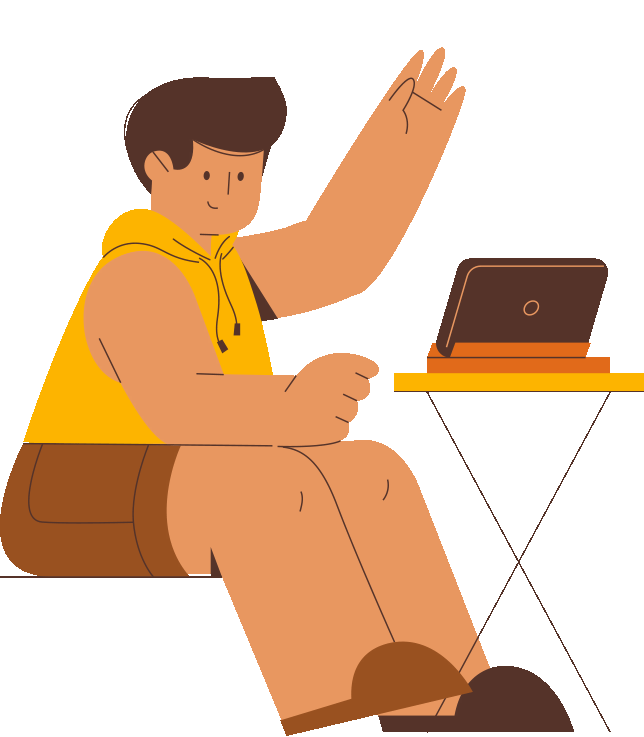 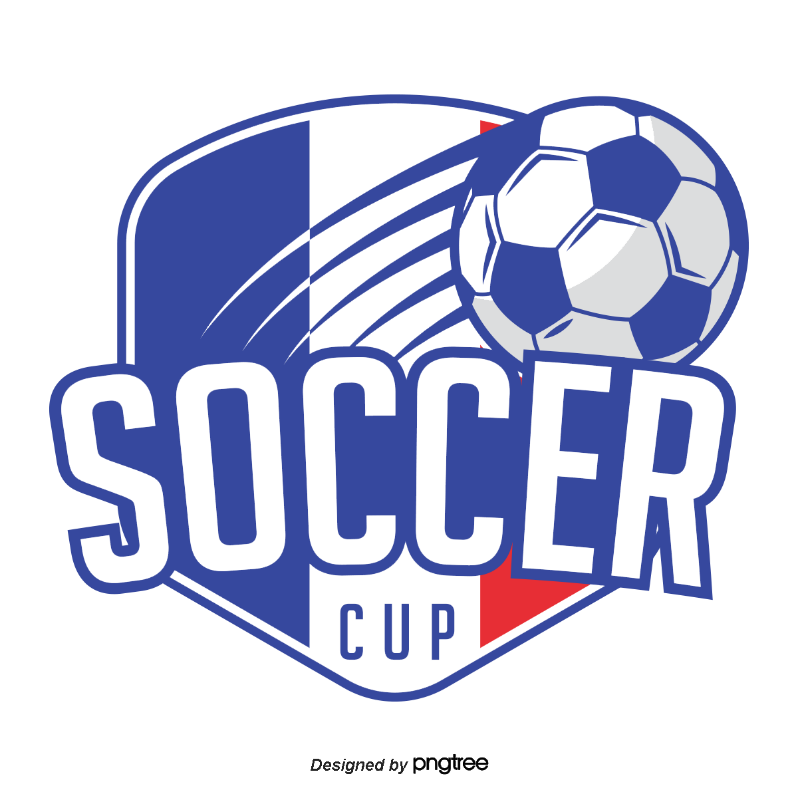 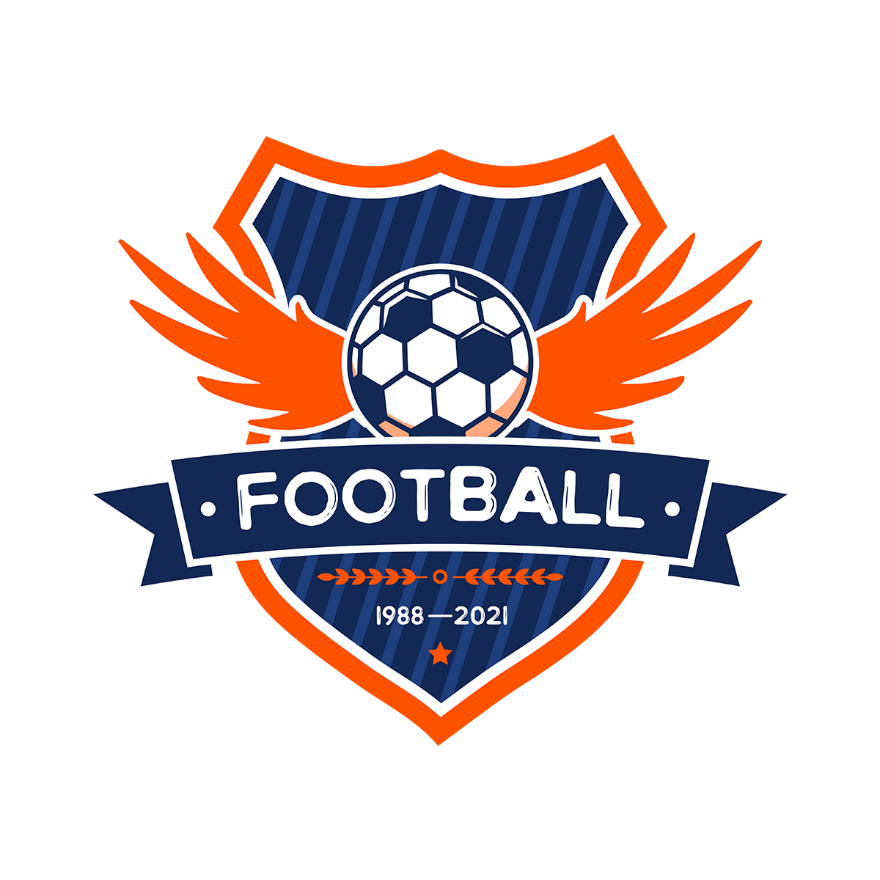 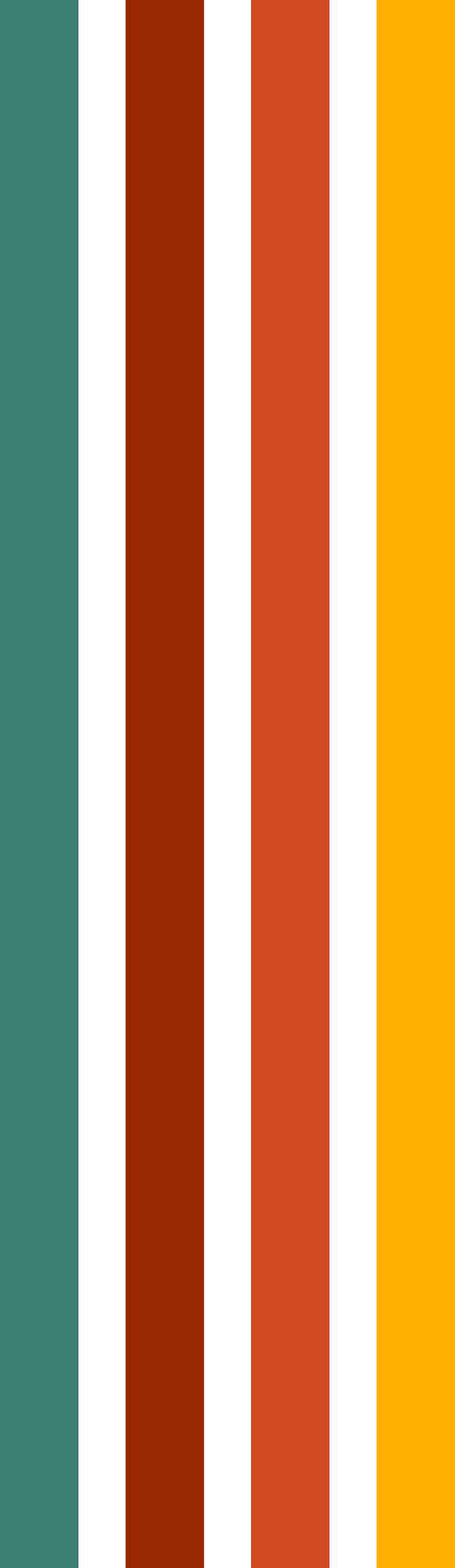 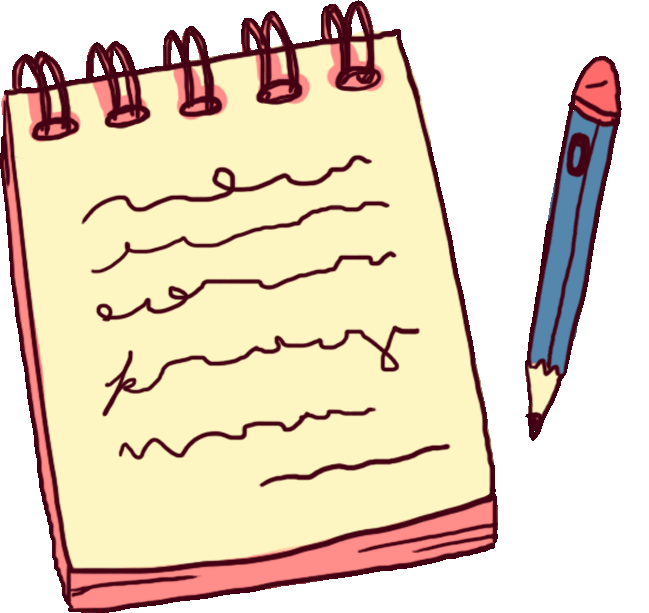 Minh muốn thiết kế logo cho câu lạc bộ bóng đá của trường phải có ý tưởng và công cụ.
Ý tưởng: Tùy vào khả năng.
Công cụ: Phần mềm đồ họa.
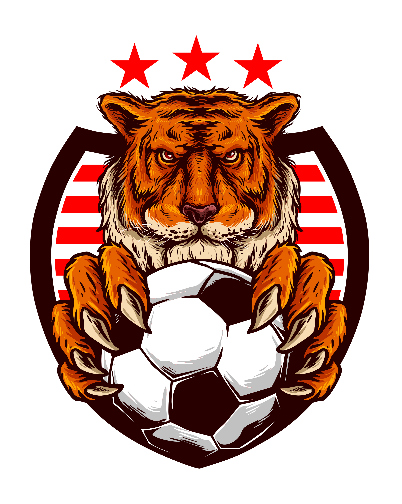 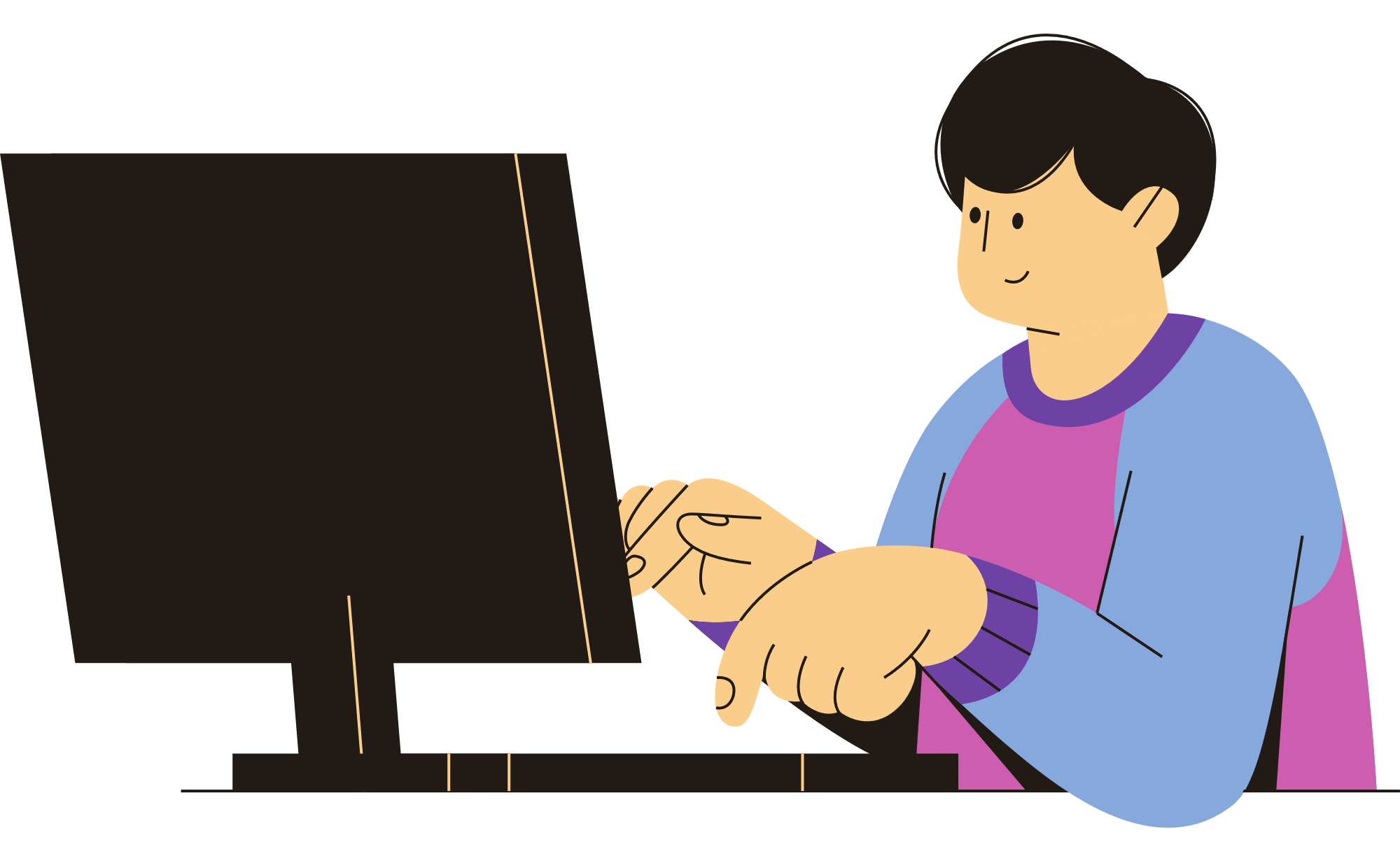 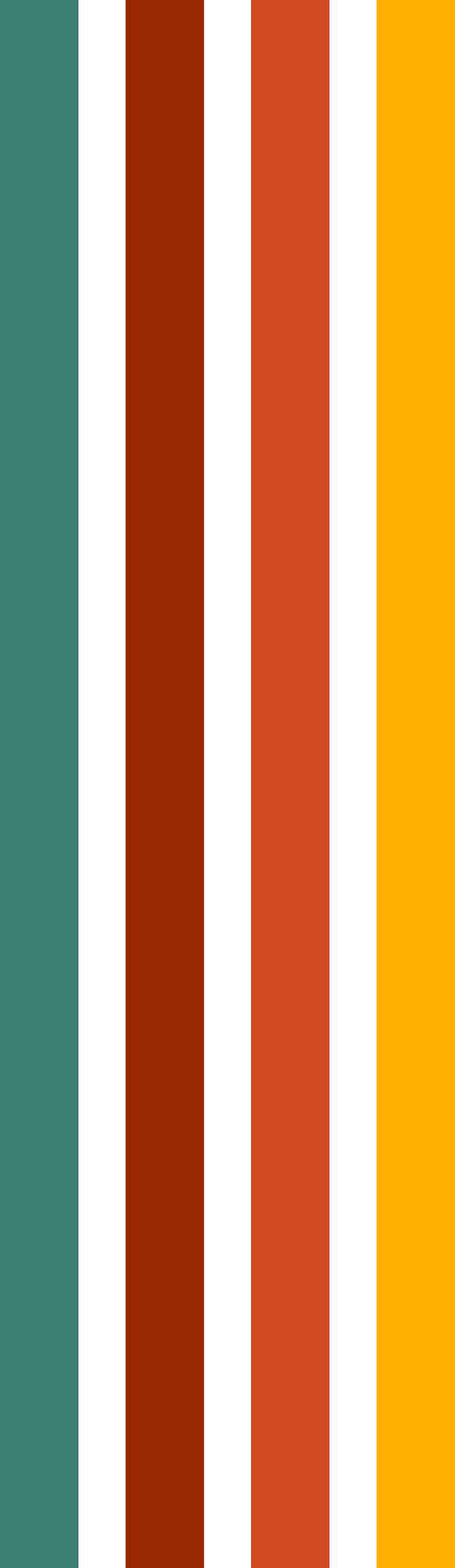 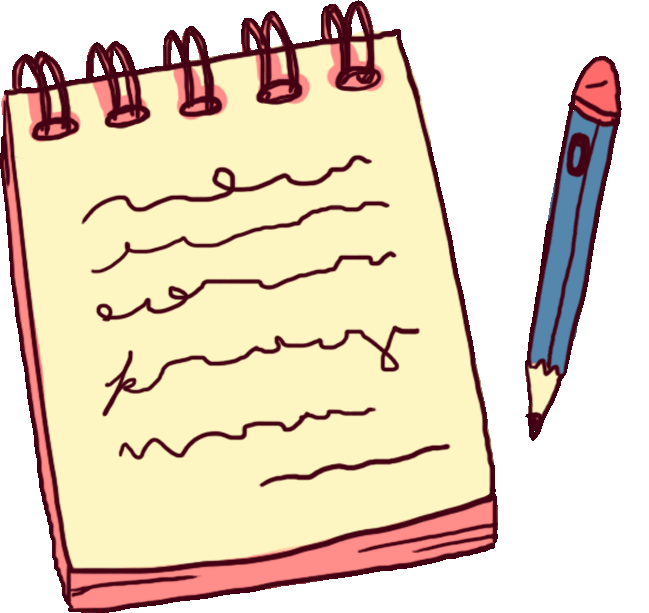 Em hãy cho biết phần mềm đồ họa chia làm mấy loại?
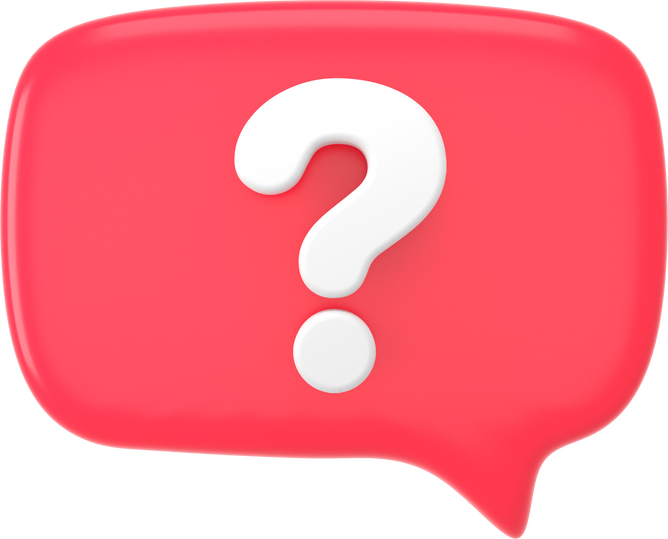 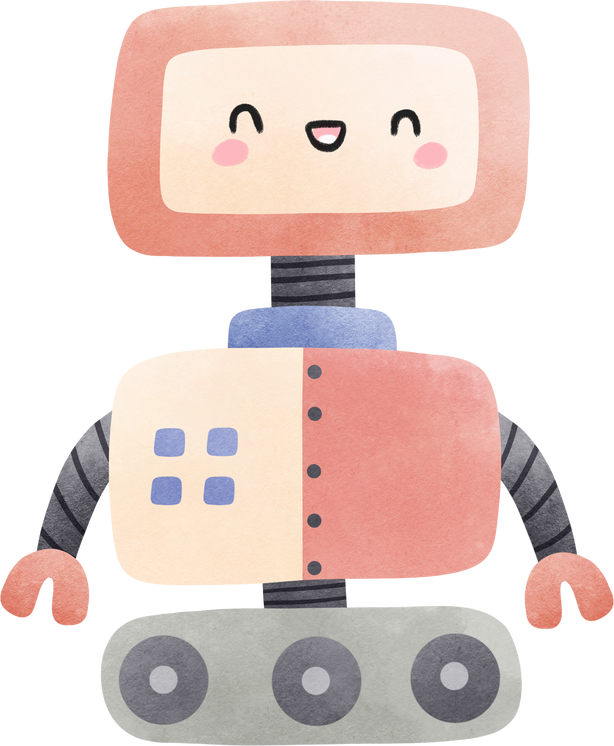 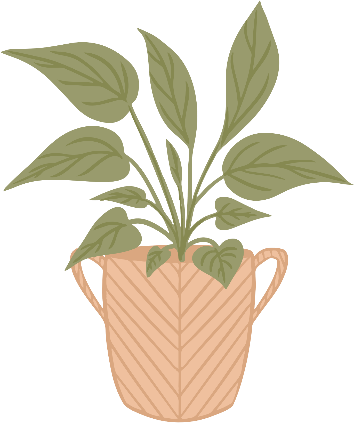 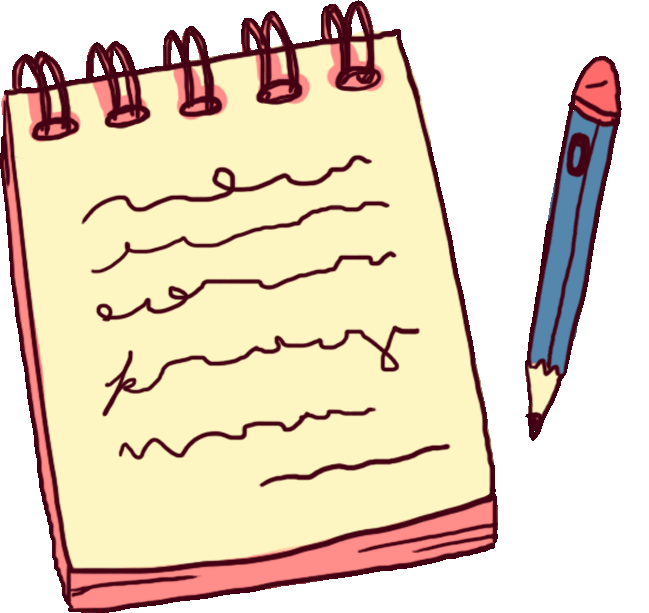 Hai loại phần mềm đồ họa
Phần mềm xử lí 
ảnh bitmap
Phần mềm tạo, chỉnh sửa hình vector
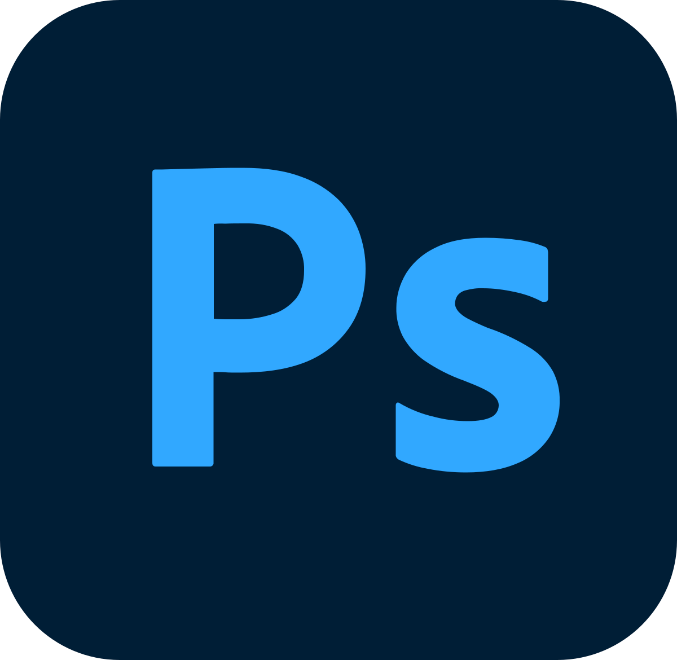 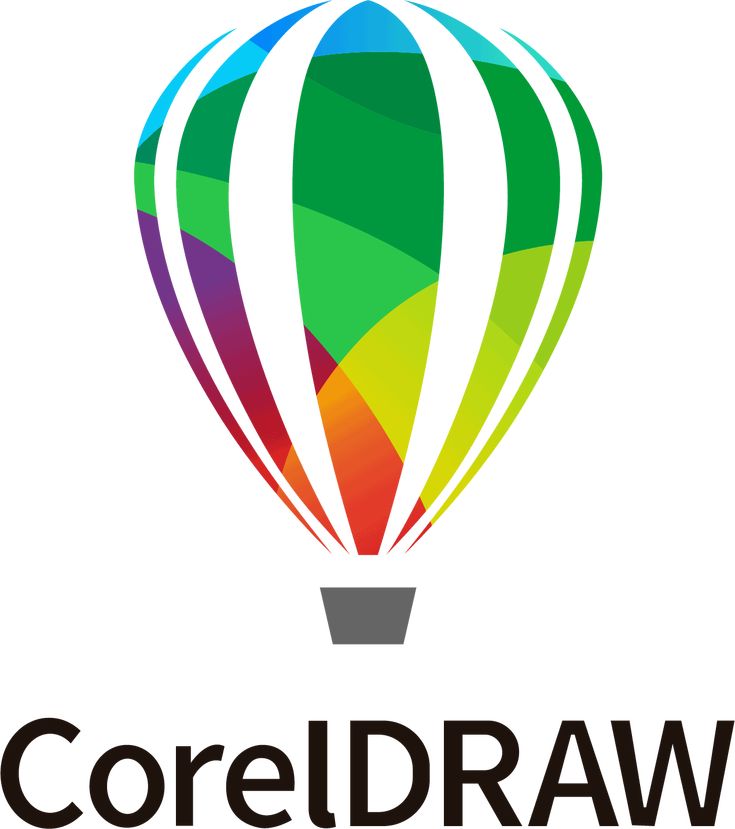 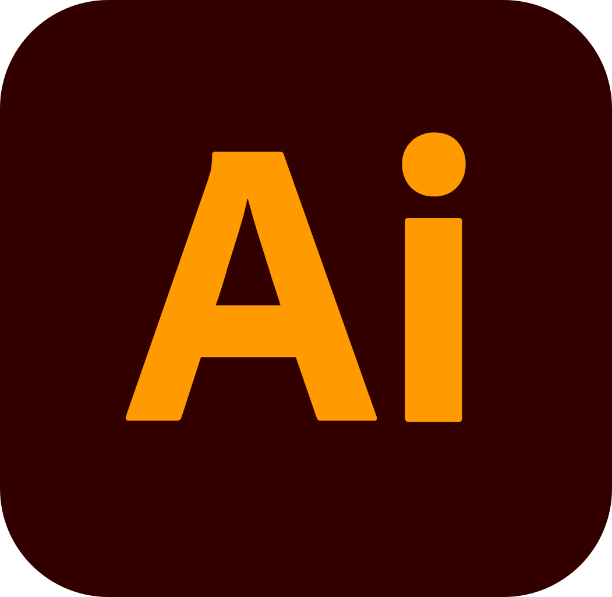 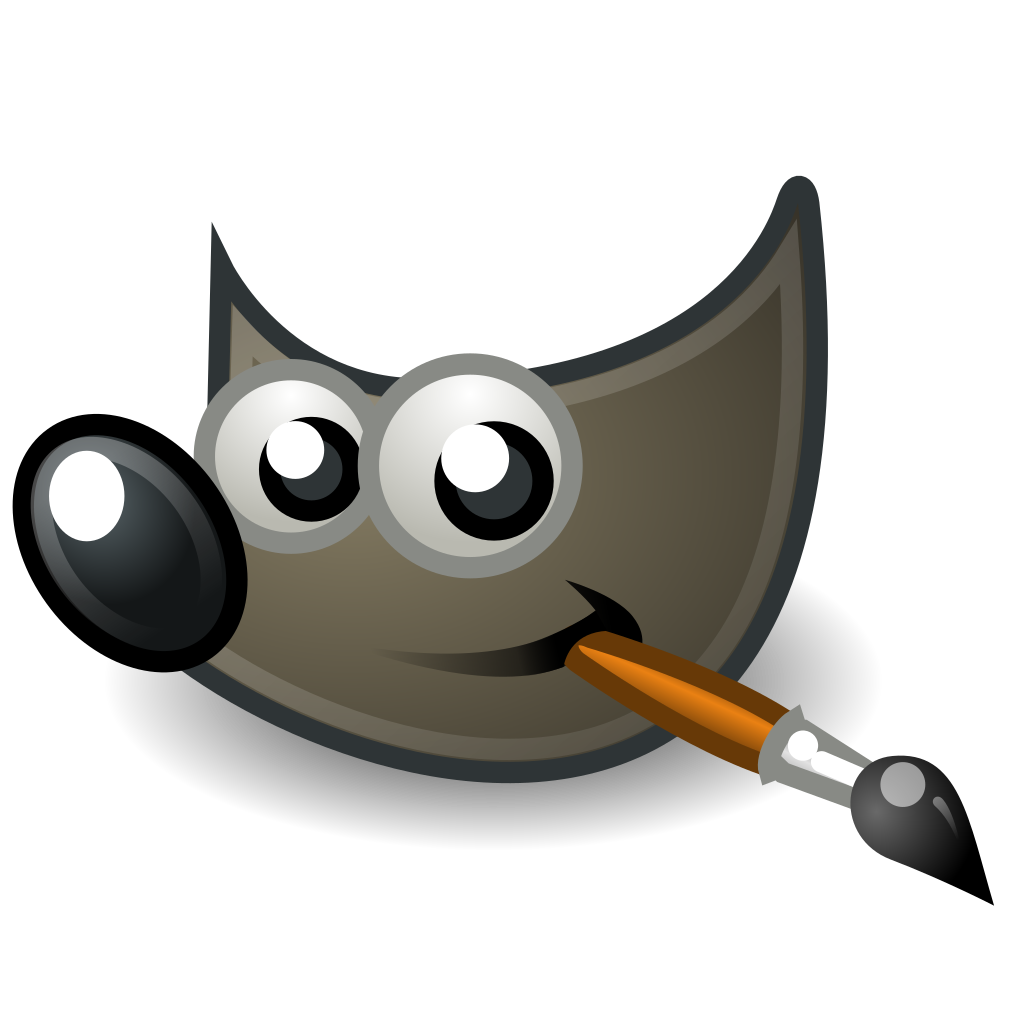 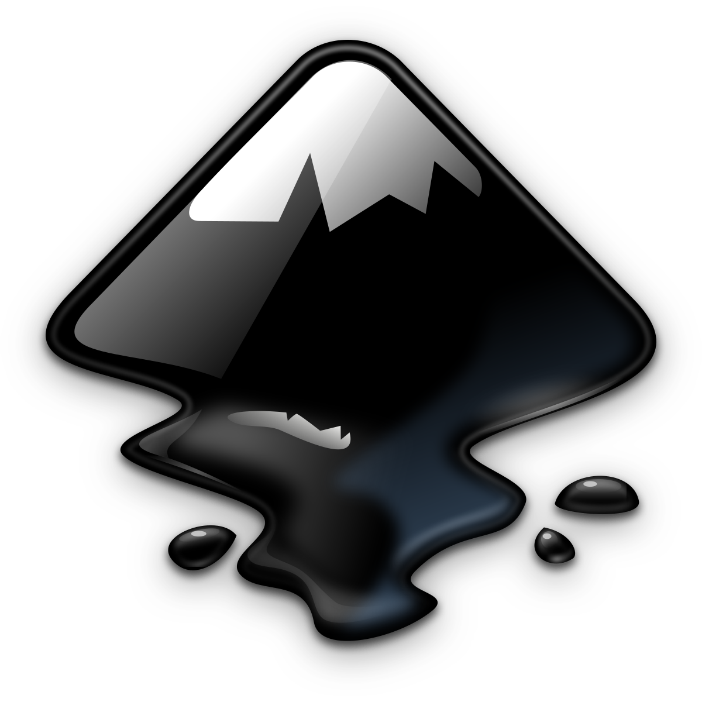 Adobe Illustrator
Adobe Photoshop
Miễn phí
GIMP
Inkscape
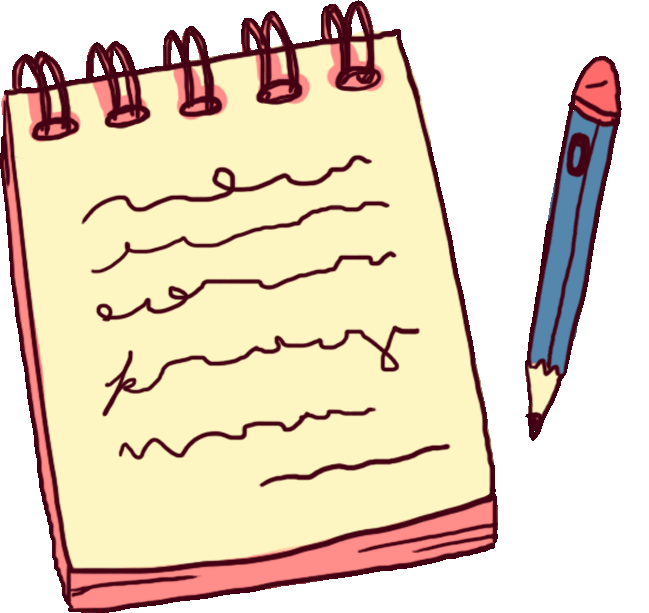 Inkscape, GIMP là các phần mềm được sử dụng miễn phí. Tùy vào tính chất cần của công việc mà chọn phần mềm hợp lý. Ví dụ để thiết kế các sản phẩm cần in với kích thước đa dạng như logo, biển quảng cáo,… thì chọn phần mềm Inkscape, để xử lí ảnh thì dùng phần mềm GIMP.
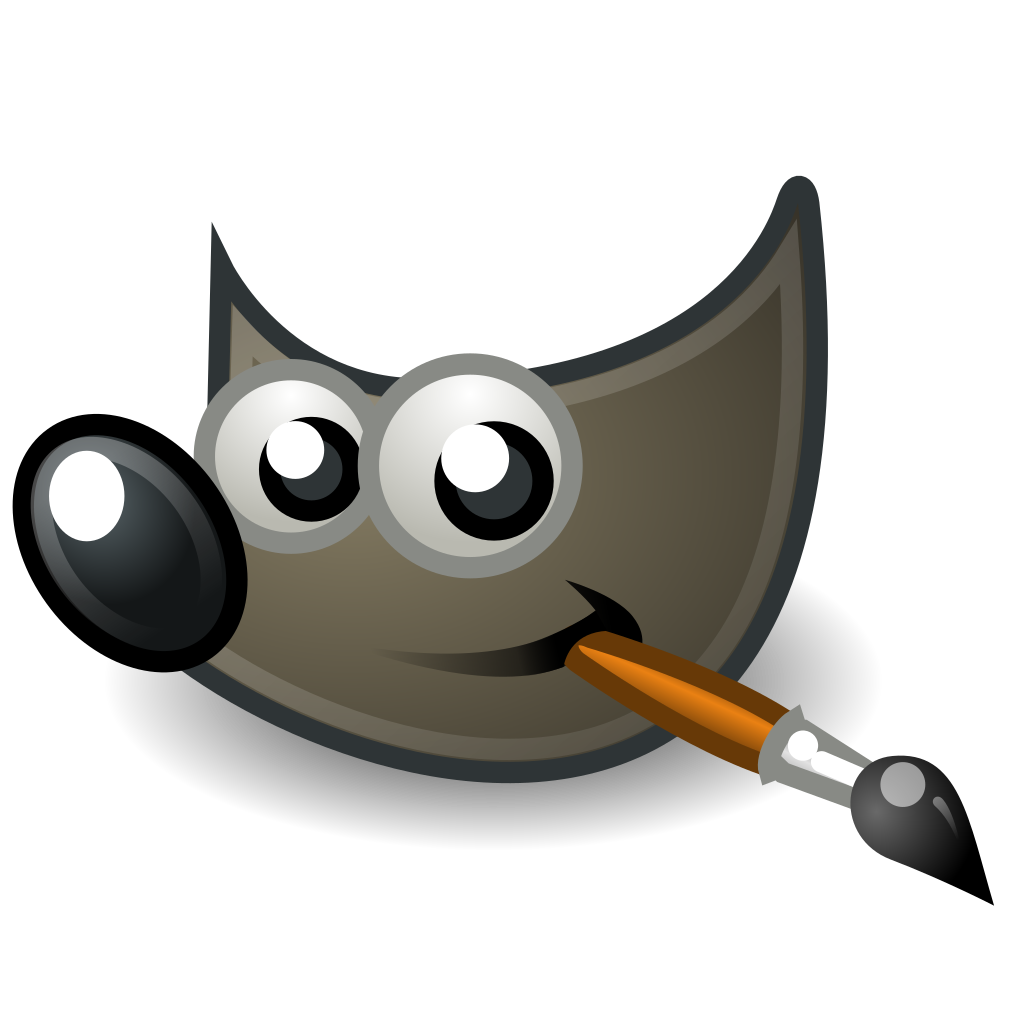 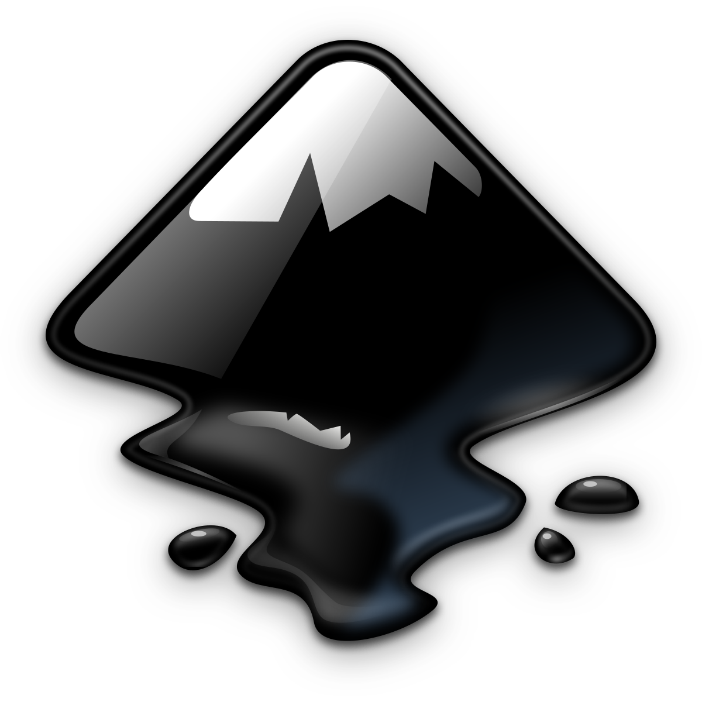 GIMP
Inkscape
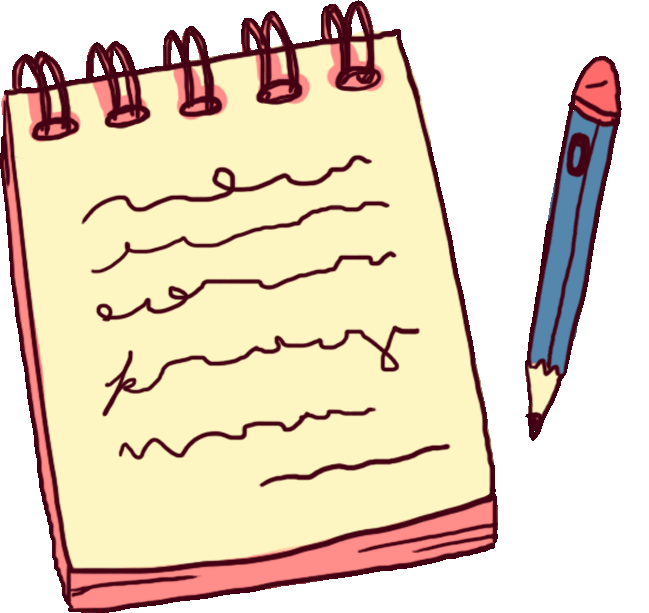 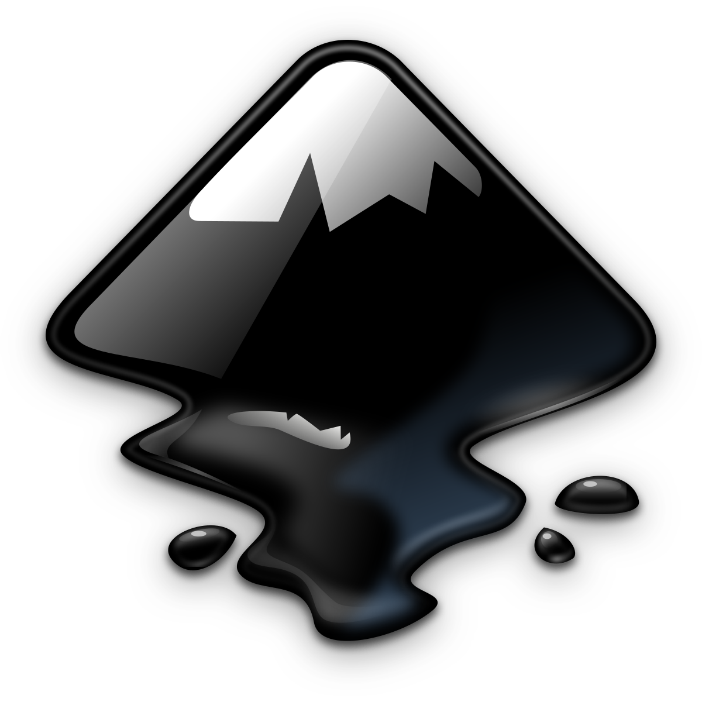 video sử dụng Inkscape thiết kế sản phẩm
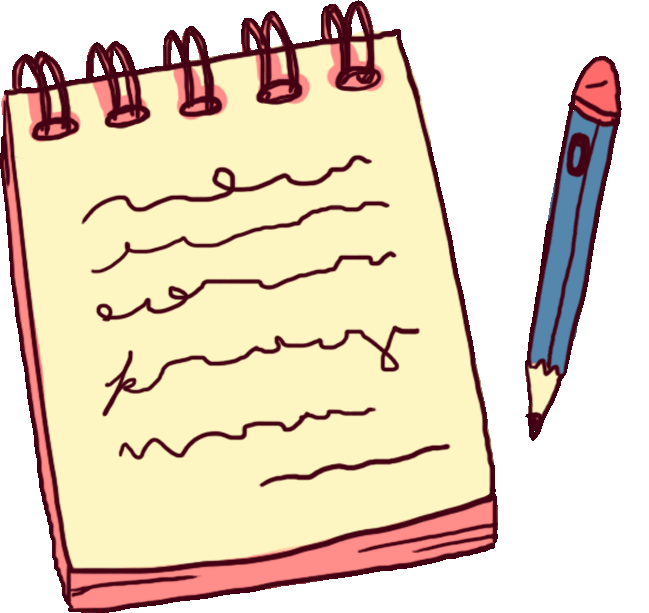 a. Tải và cài đặt phần mềm
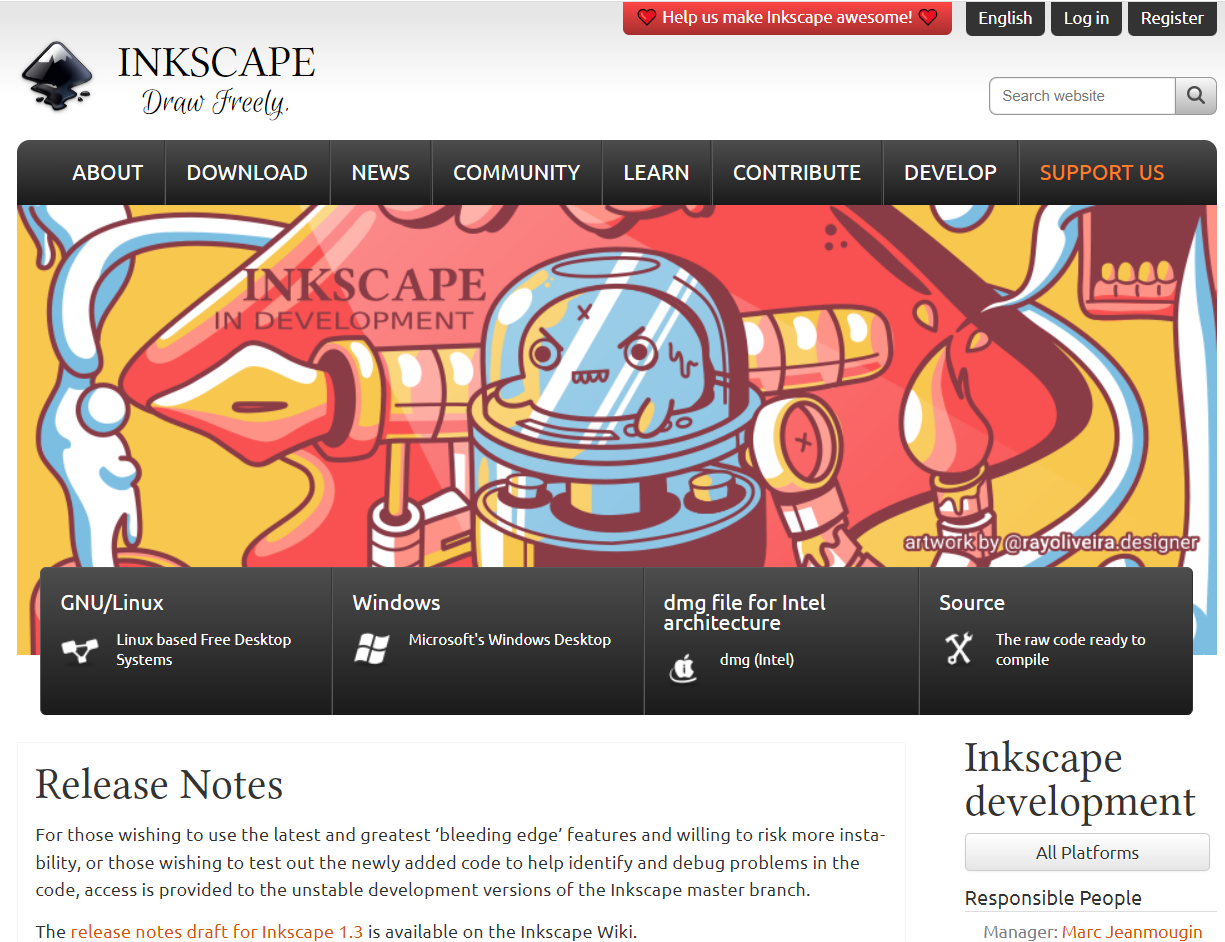 Bước 1: Tải phần mềm tại địa chỉ https://inkscape.org/release/inkscape-1.0/
Bước 2: Chọn phiên bản tương ứng với hệ điều hành đang sử dụng (Windows, MacOS,…)
Bước 3: Sau khi tải xong, cài đặt theo hướng dẫn.
b. Giao diện của Inkscape
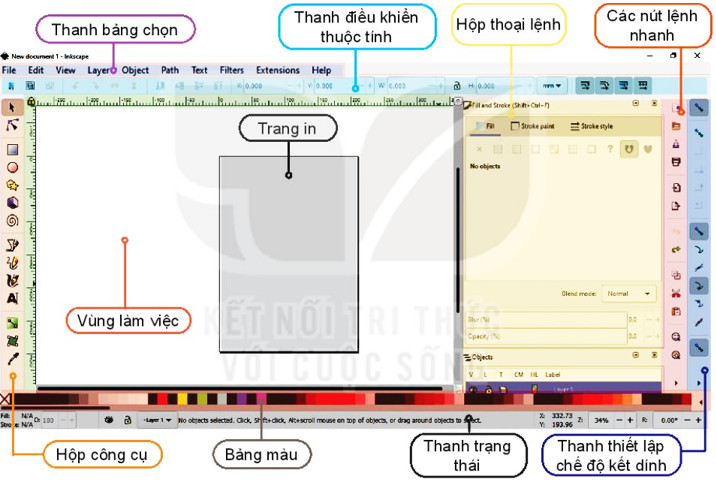 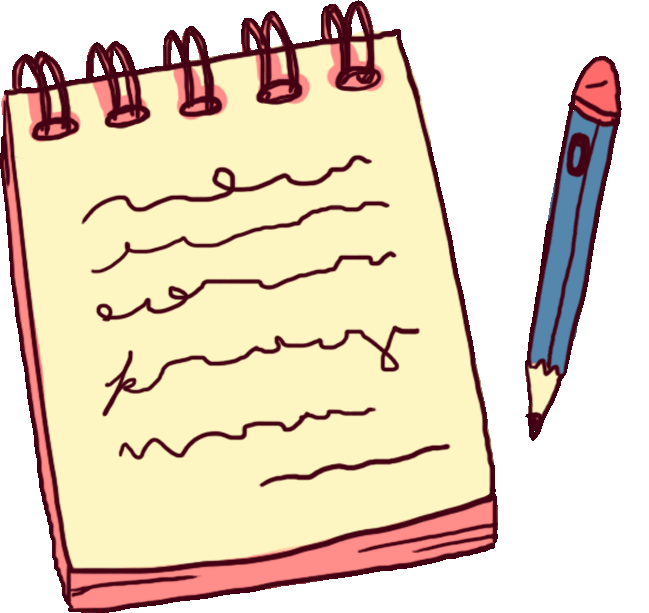 3. CÁC ĐỐI TƯỢNG ĐỒ HỌA CỦA HÌNH VẼ
Hoạt động nhóm
Hoạt động 3: Nếu chúng ta có một quả dưa hấu và một quả cam ở trên bàn. Xác định xem cần xếp hai quả này như thế nào để:
a) Nhìn thấy đủ cả hai quả, không quả nào bị che khuất.
b) Chỉ nhìn thấy quả dưa hấu.
c) Nhìn thấy đủ quả cam, quả dưa hấu bị che một phần.
d) Nhìn thấy đủ quả dưa hấu, quả cam bị che một phần
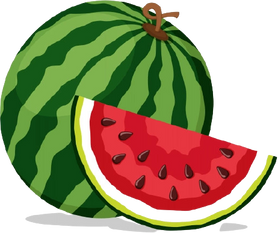 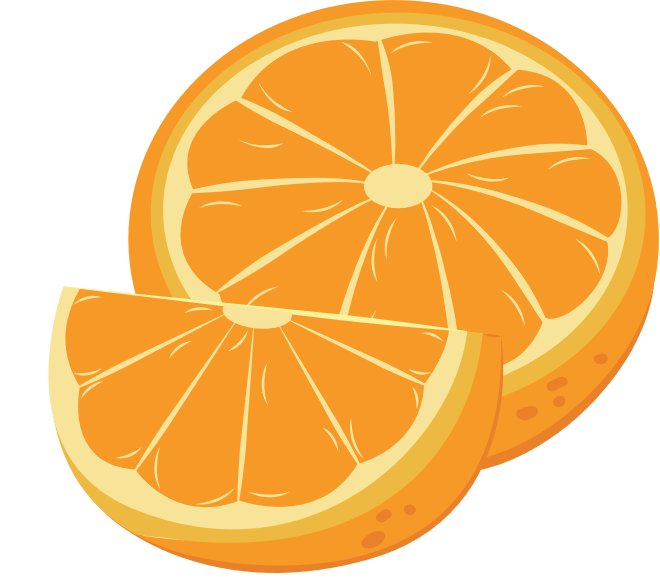 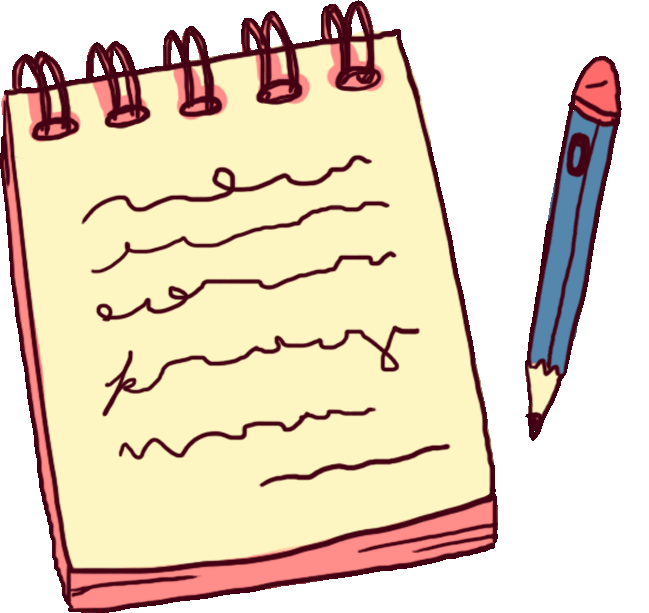 a) Nhìn thấy đủ cả hai quả, không quả nào bị che khuất
b) Chỉ nhìn thấy quả dưa hấu.
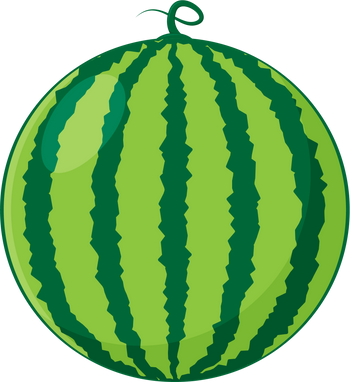 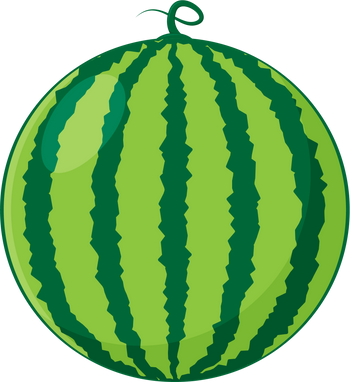 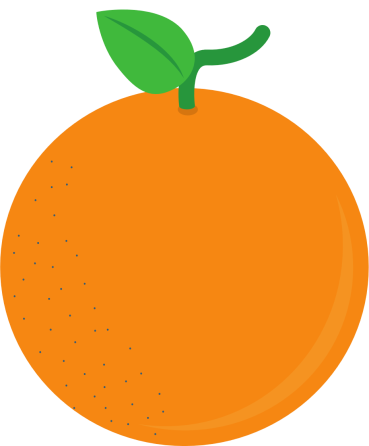 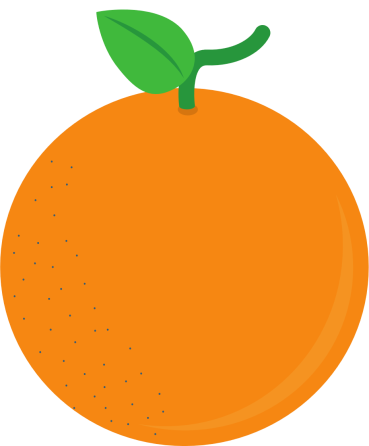 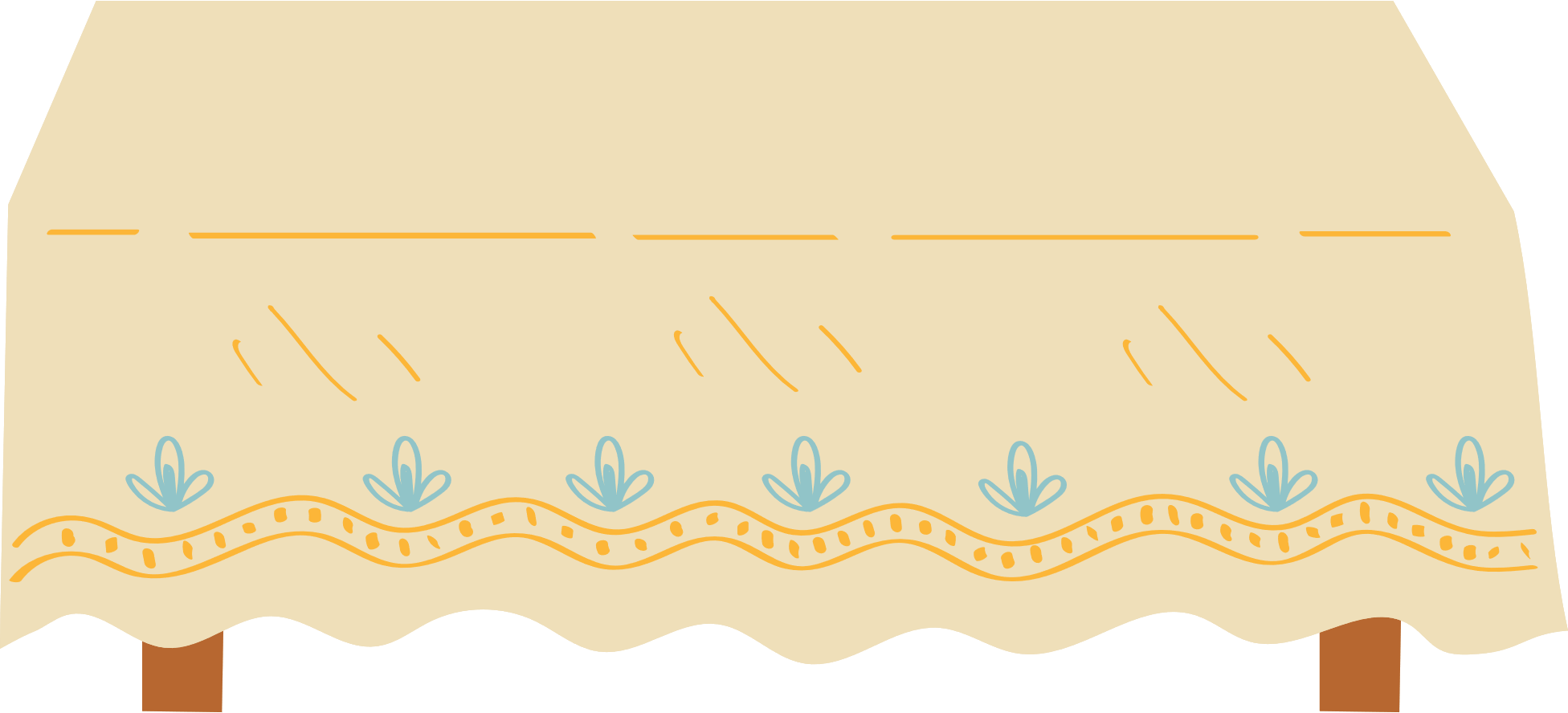 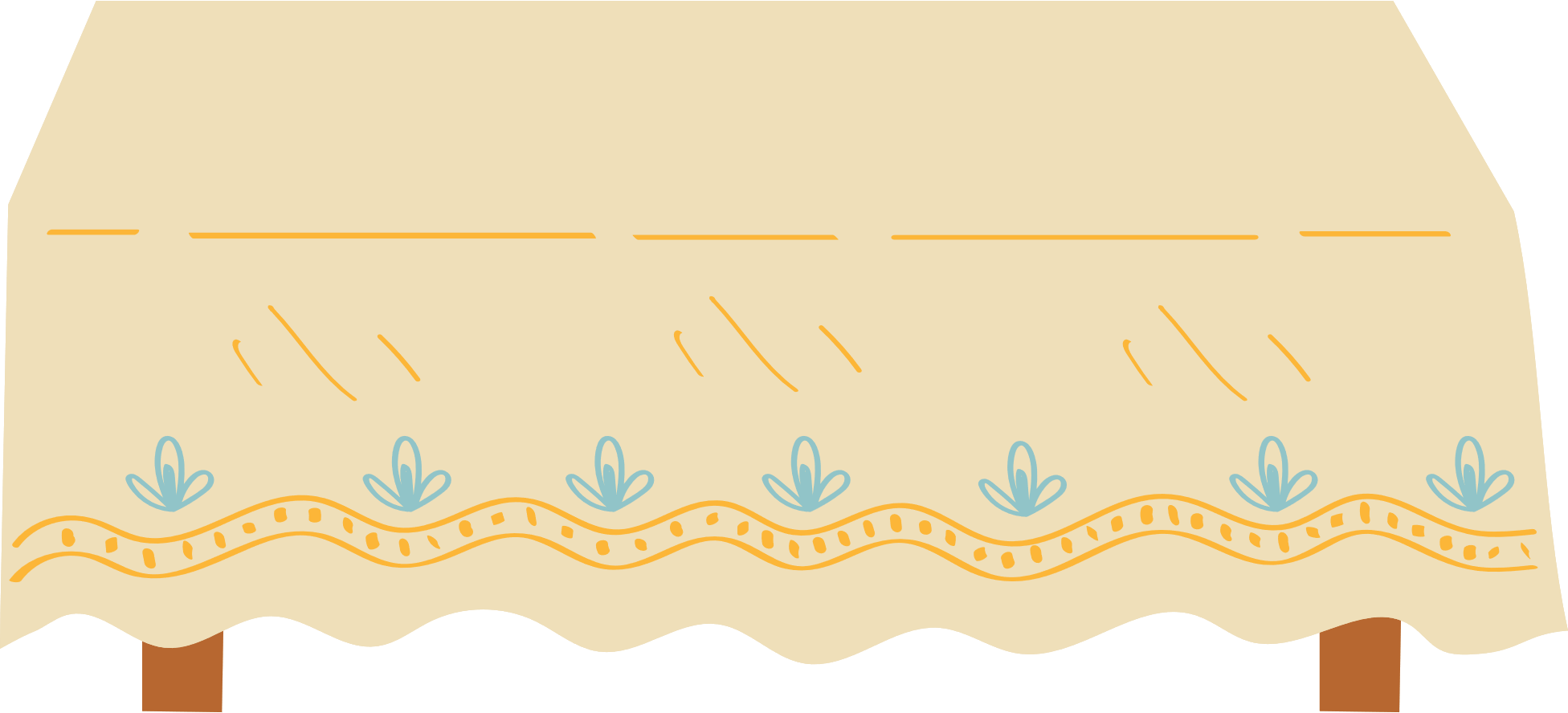 Câu b xếp quả cam hoàn toàn nằm sau quả dưa.
Câu a xếp ngang nhau
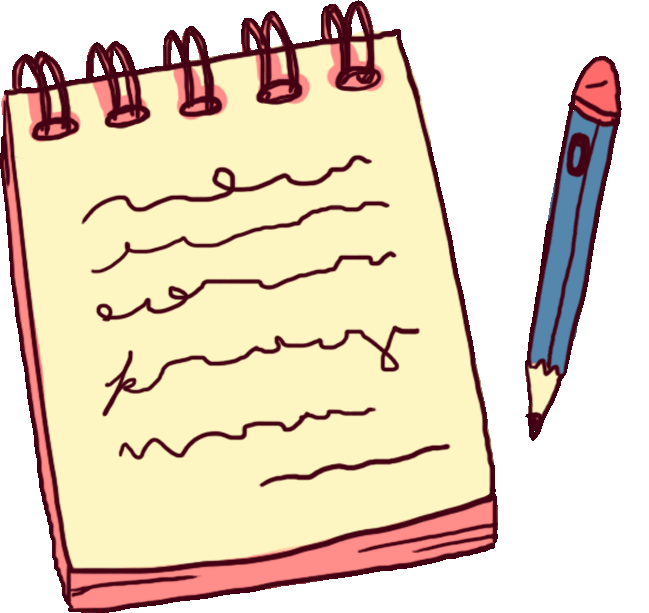 d) Nhìn thấy đủ quả dưa hấu, quả cam bị che một phần
c) Nhìn thấy đủ quả cam, quả dưa hấu bị che một phần.
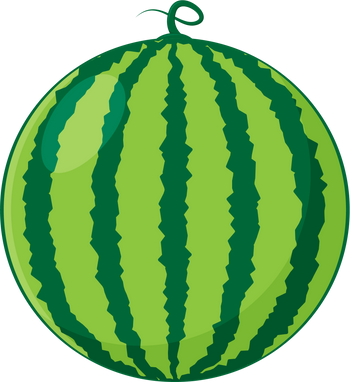 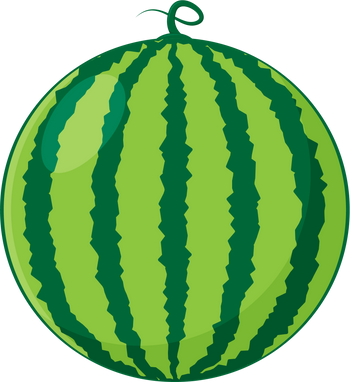 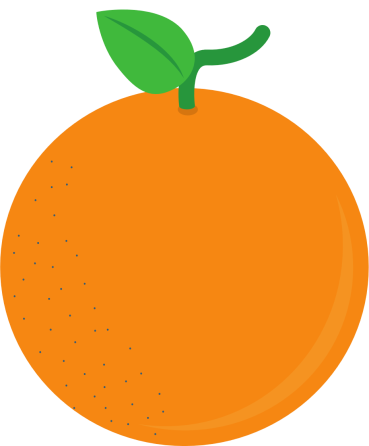 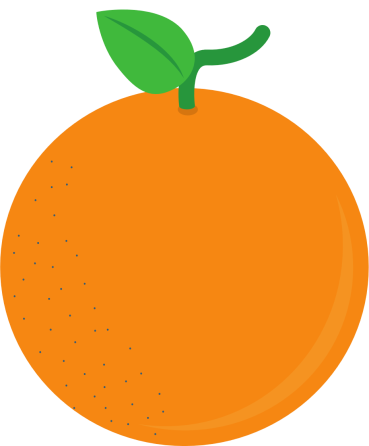 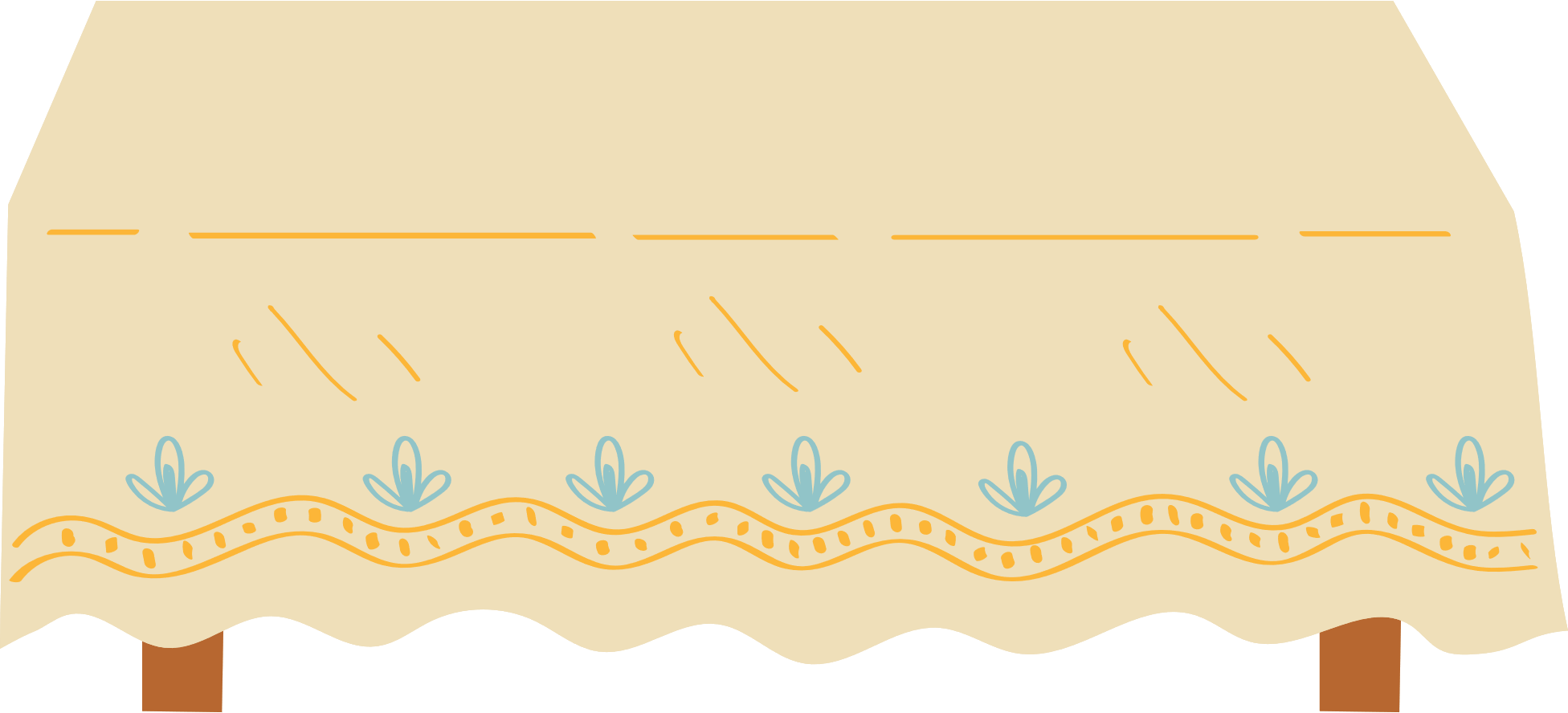 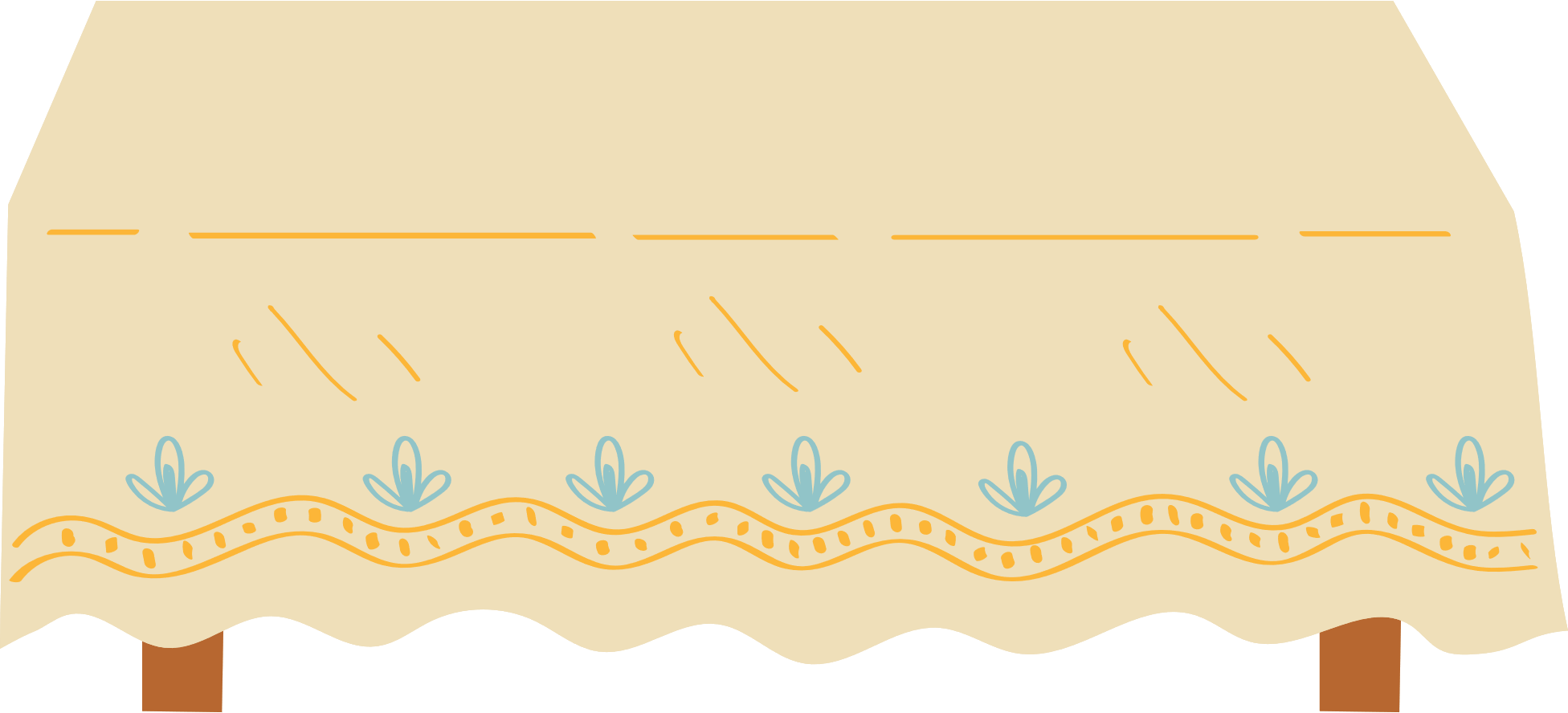 Câu c xếp quả dưa hấu ở phía sau quả cam.
Câu d xếp quả dưa hấu trước, quả cam phía sau lệch ra ngoài một phần.
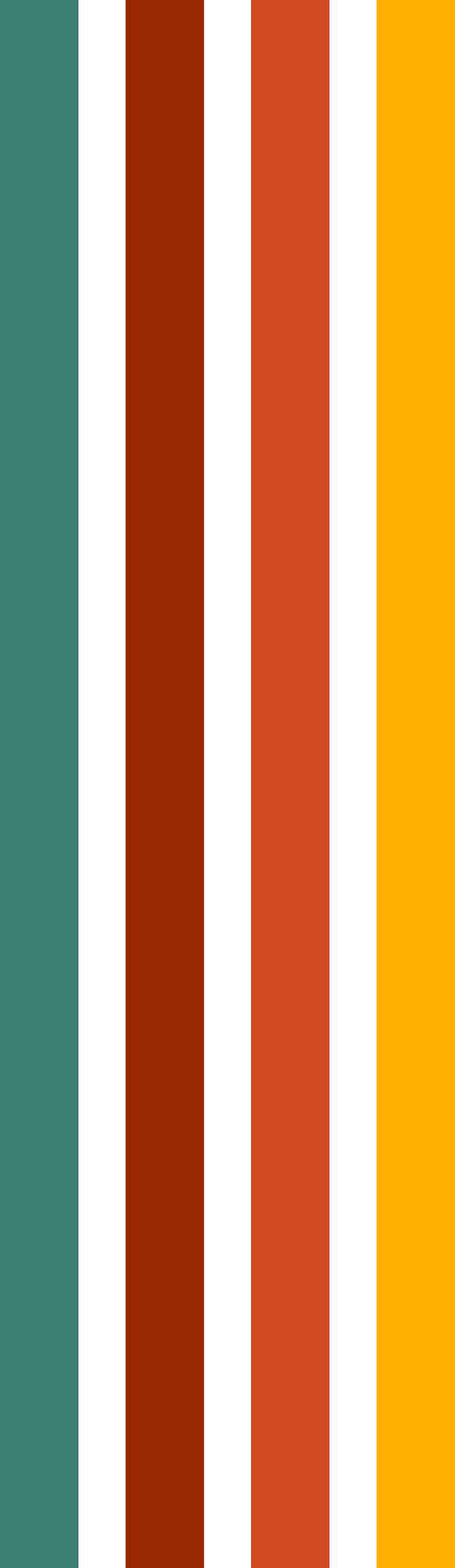 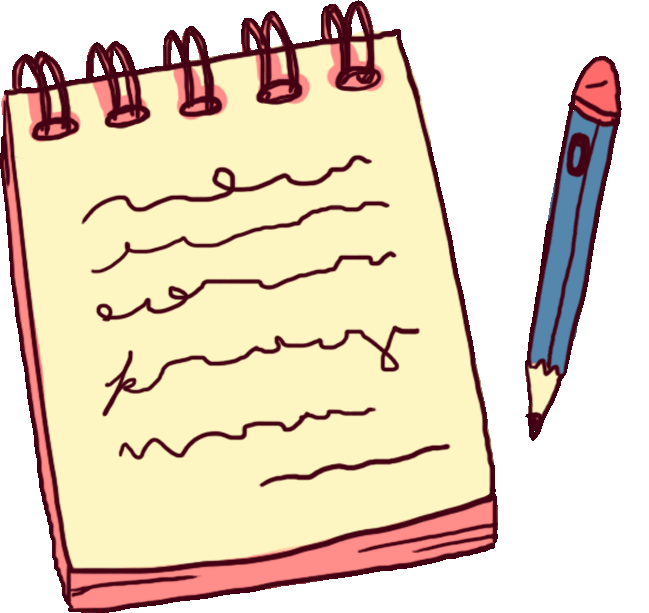 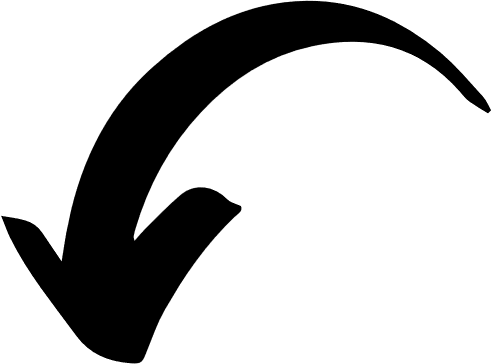 Câu trả lời
Qua Hoạt động 3, em hãy nêu ảnh hưởng thứ tự xếp các đối tượng đến kết quả hiển thị.
Ảnh hưởng thứ tự xếp các đối tượng đến kết quả hiển thị: Đối tượng vẽ trước là lớp dưới, có thể bị che khuất toàn bộ hay một phần bởi các đối tượng vẽ sau.
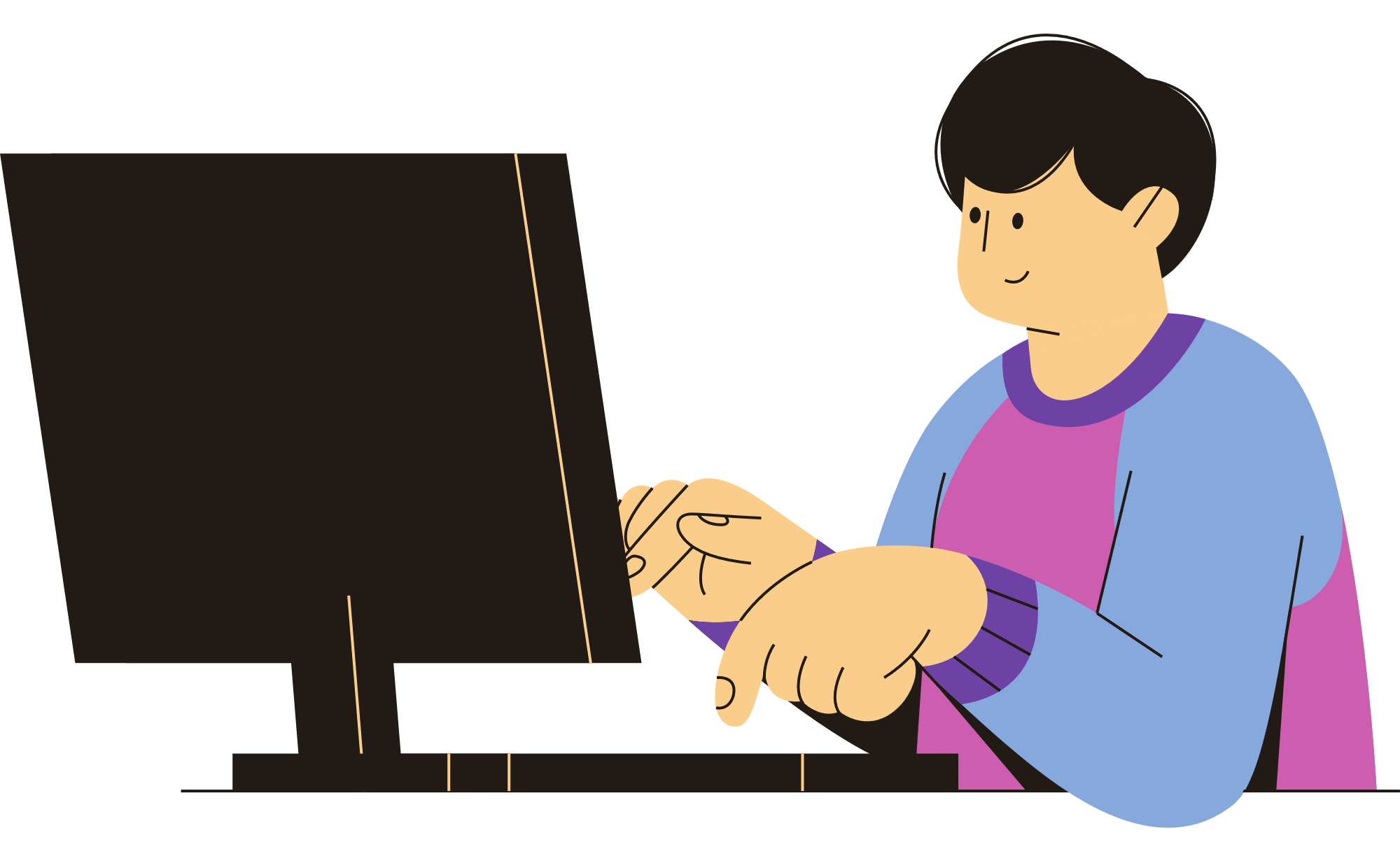 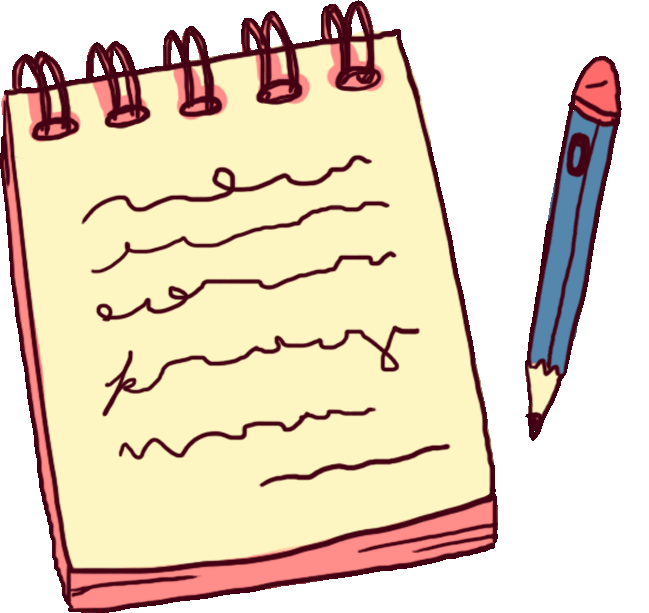 - Tạo tệp mới bằng lệnh File/New… hoặc (Ctrl + N)
- Các đối tượng được thêm vào hình bằng cách:
+ C1. Tạo ra các bản sao của các đối tượng đã có trong vùng làm việc(Ctrl + D)
+ C2. Chọn đối tượng từ hộp công cụ và vẽ vào vùng làm việc.
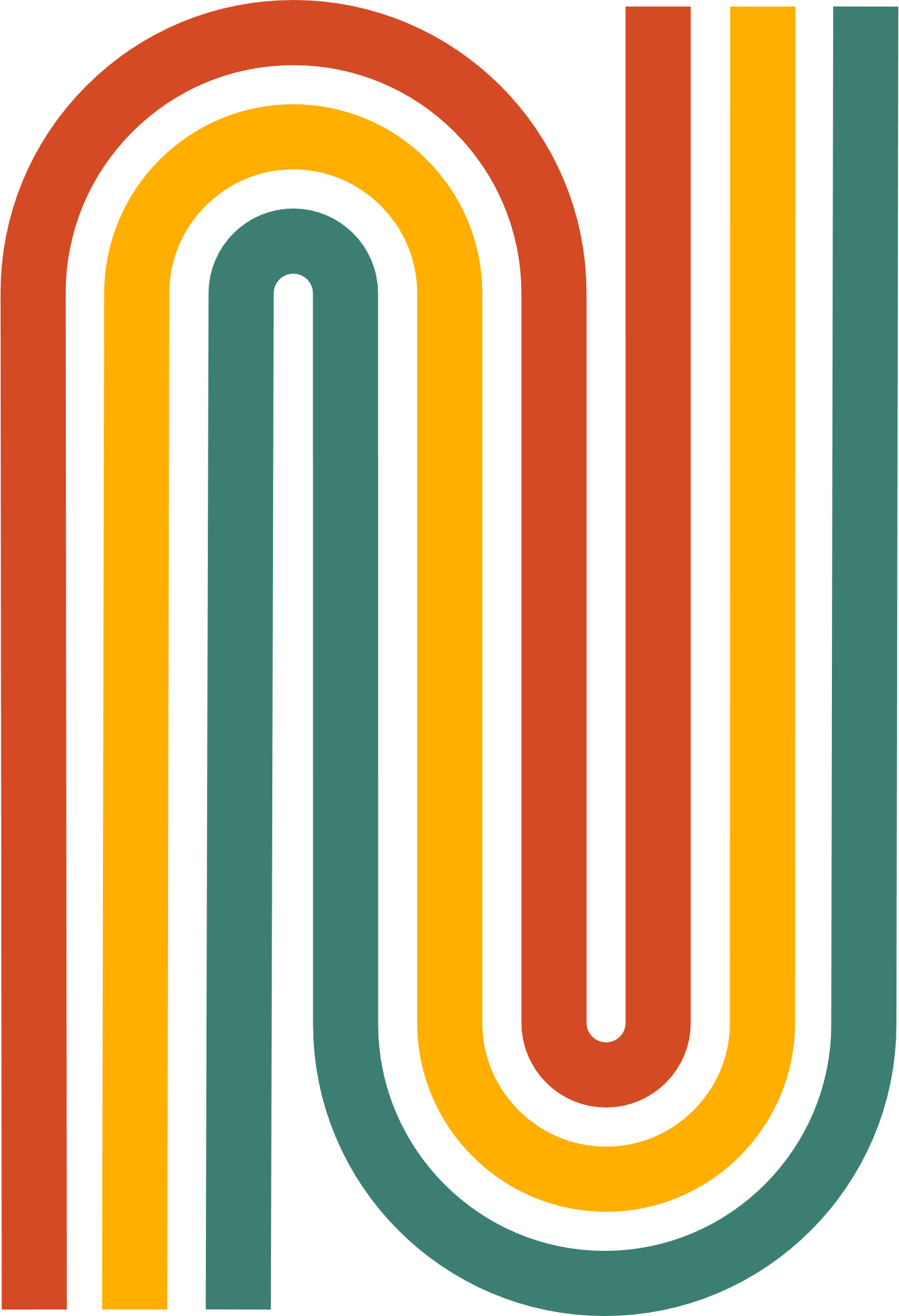 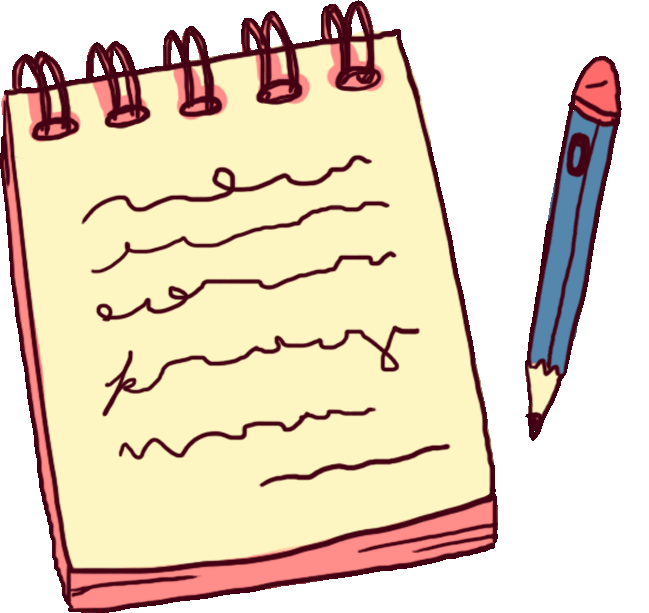 Em hãy đọc nội dung mục 3 – SGK tr.66, 67 và cho biết:
Các bước để thêm các đối tượng có sẵn trên hộp công cụ trong phần mềm Inkscape.
Nêu 5 công cụ sử dụng thường xuyên nhất trong hộp công cụ
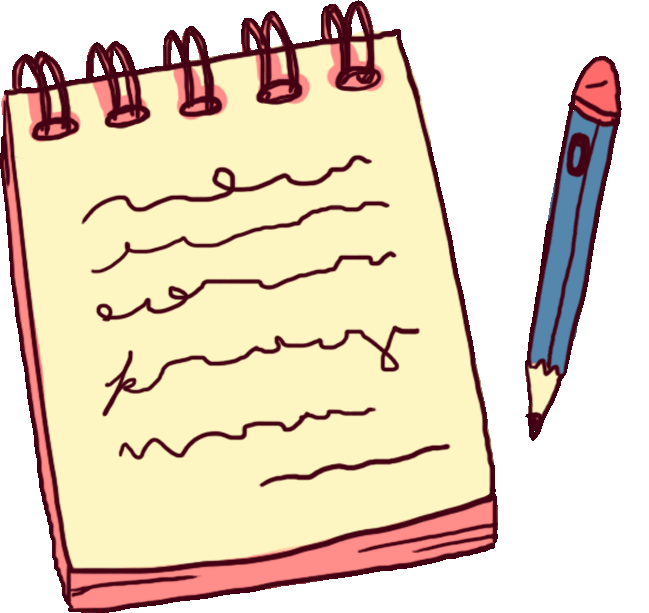 Các bước để thêm các đối tượng có sẵn trên hộp công cụ trong phần mềm Inkscape:
Bước 1: Chọn công cụ tương ứng trên hộp công cụ.
Bước 2: Chỉnh tùy chọn trong thanh điều khiển thuộc tính nếu cần.
Bước 3: Xác định vị trí hình vẽ trong vùng làm việc, kéo thả chuột để vẽ hình.
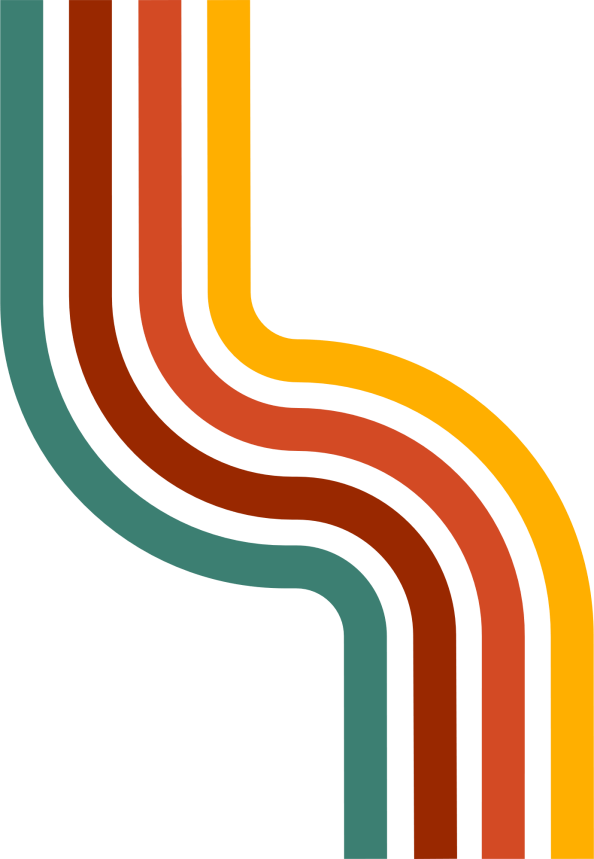 Lưu ý: Cách lưu: Sử dụng lệnh File/Save hoặc nhấn Ctrl + S. Tệp hình vector có phần mở rộng là svg.
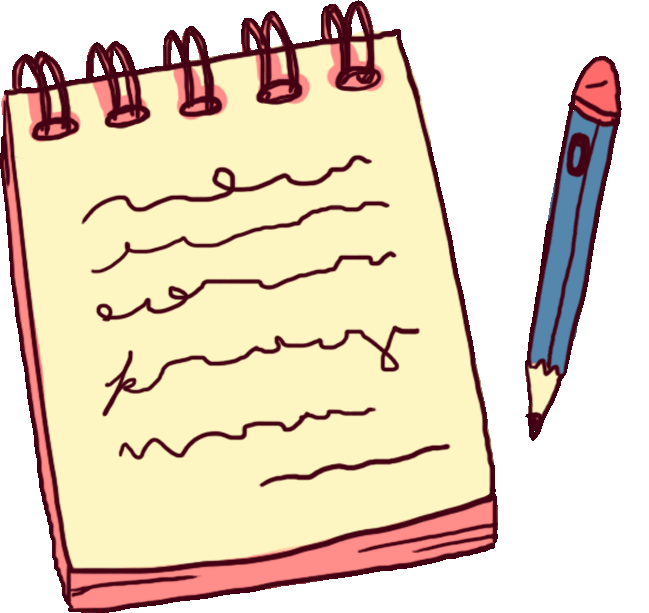 5 công cụ sử dụng thường xuyên nhất trong hộp công cụ:
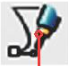 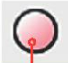 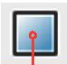 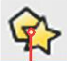 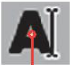 Hình vuông, hình chữ nhật
Hình tròn, hình elip
Bút vẽ
Văn bản
Hình đa giác, hình sao
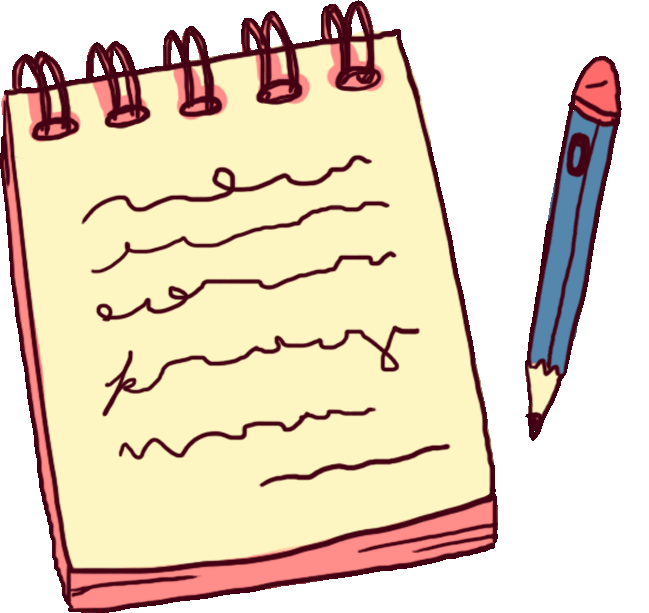 CỦNG CỐ BÀI
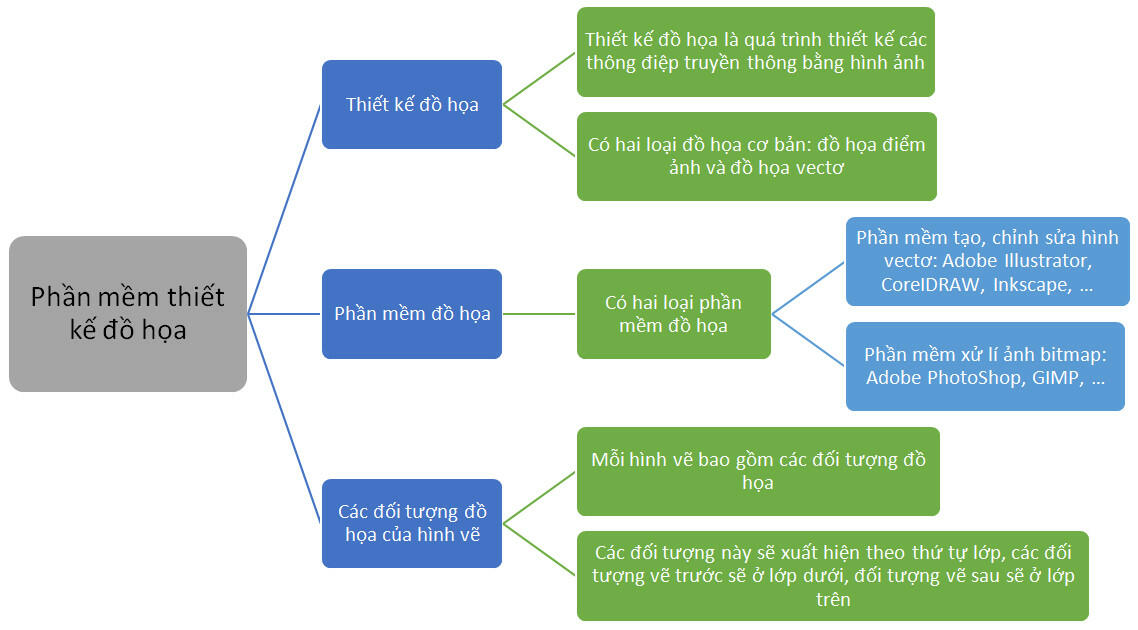 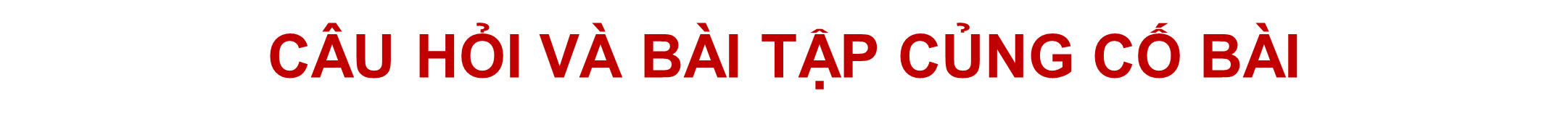 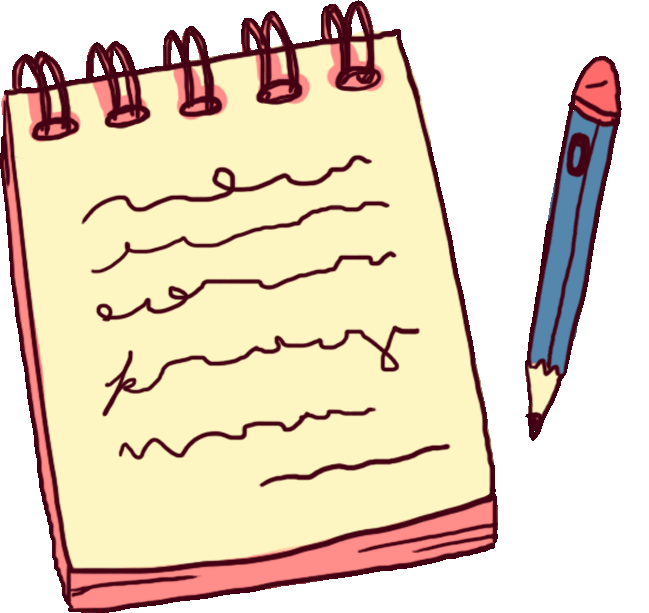 Câu 1. Cần thiết kế một bộ các sản phẩm bút, sổ, danh thiếp, bì thư, túi giấy. Theo em nên dùng phần mềm nào?
B. Inkscape
A. Photoshop
B. Inkscape
Câu 2. Em hãy cho biết có thể vẽ hình vào đâu trên màn hình làm việc của Inkscape.
A. Toàn bộ vùng làm việc
A. Toàn bộ vùng làm việc
B. Trong khu vực trang in
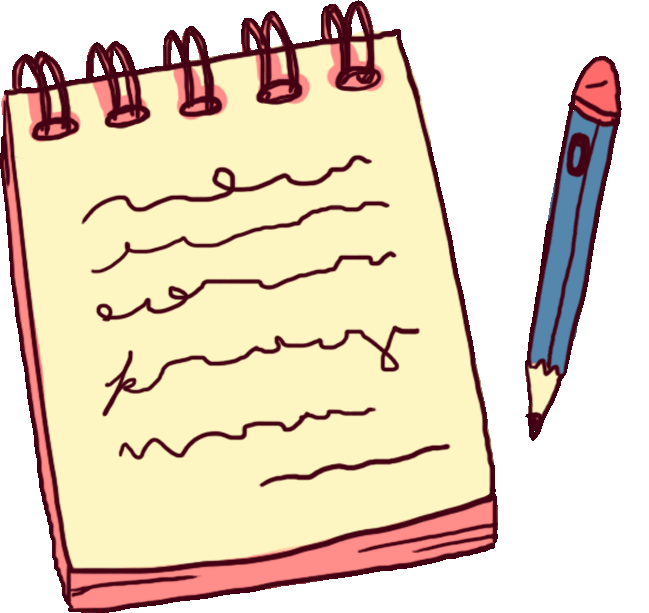 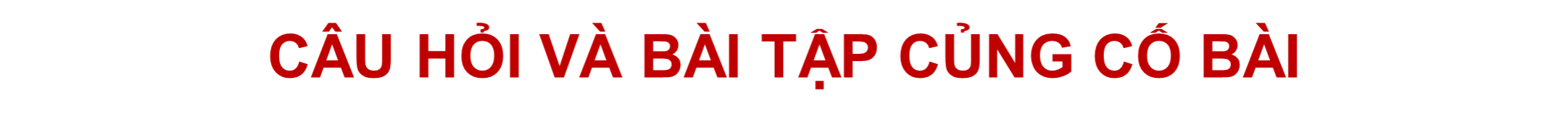 Theo em, thanh công cụ nào được sử dụng nhiều nhất trong Inkscape?
B. Thanh thiết lập chế độ kết dính
A. Bảng màu
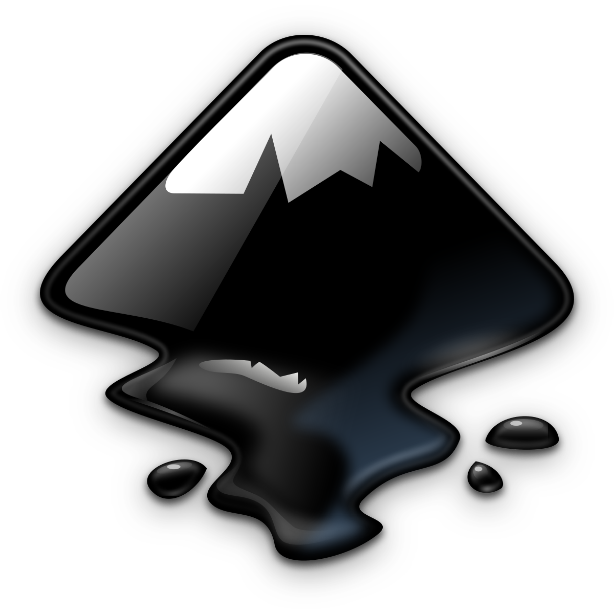 D. Hộp công cụ
C. Thanh điều khiển 
thuộc tính
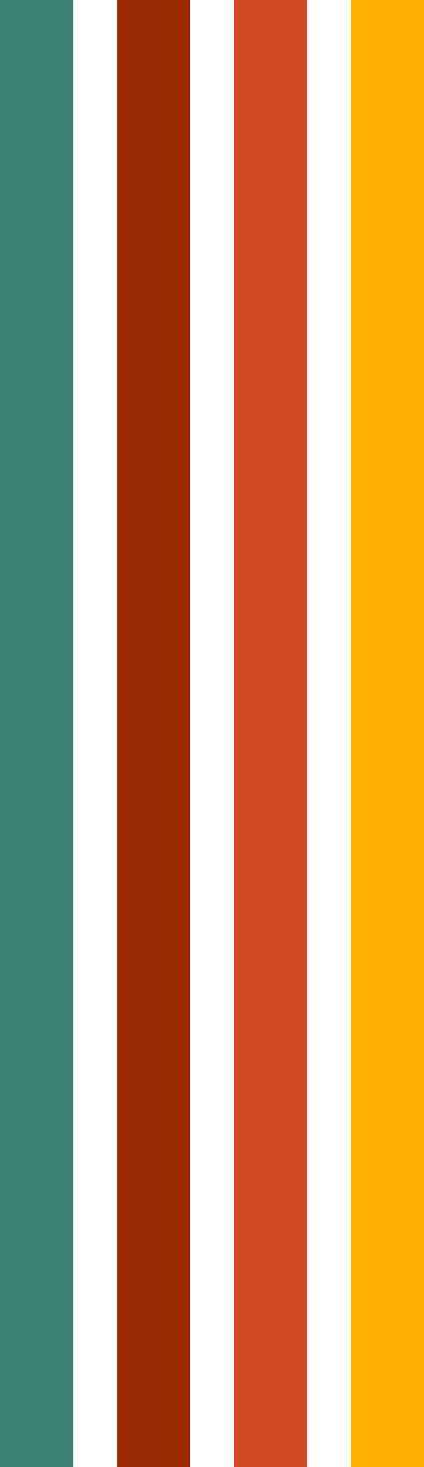 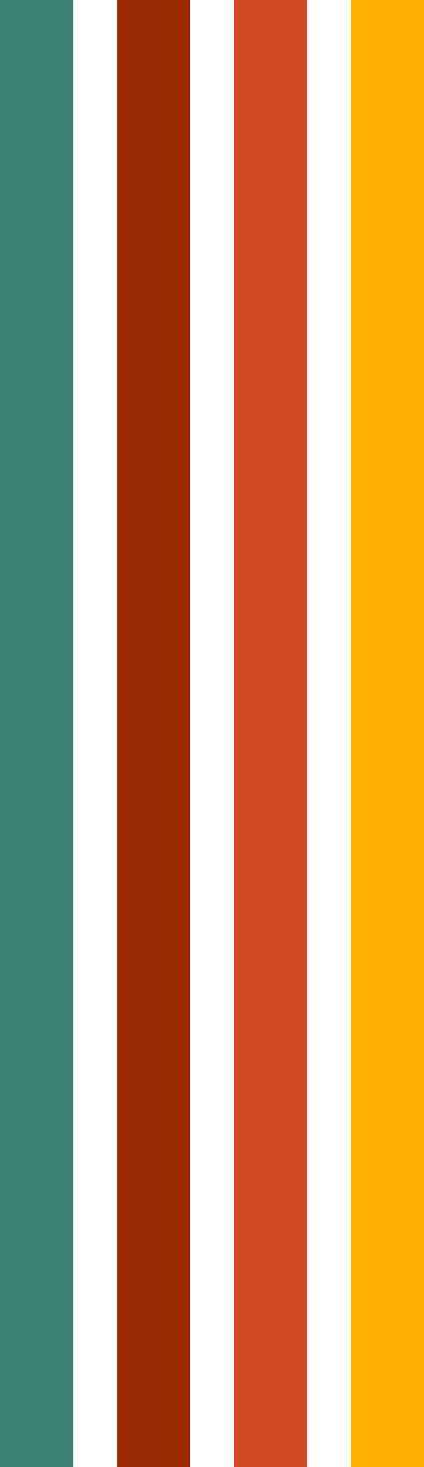 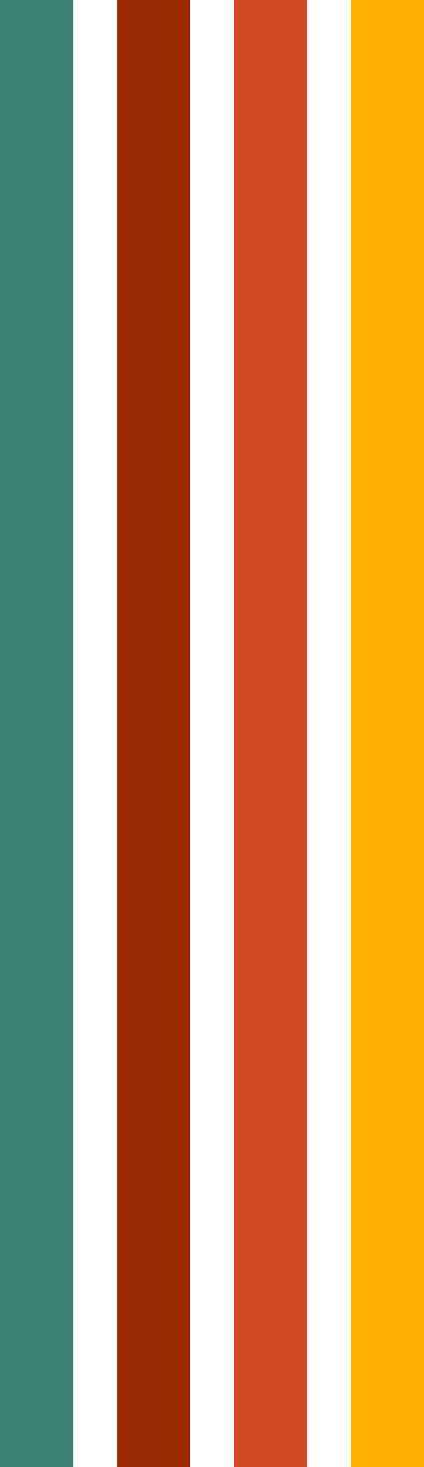 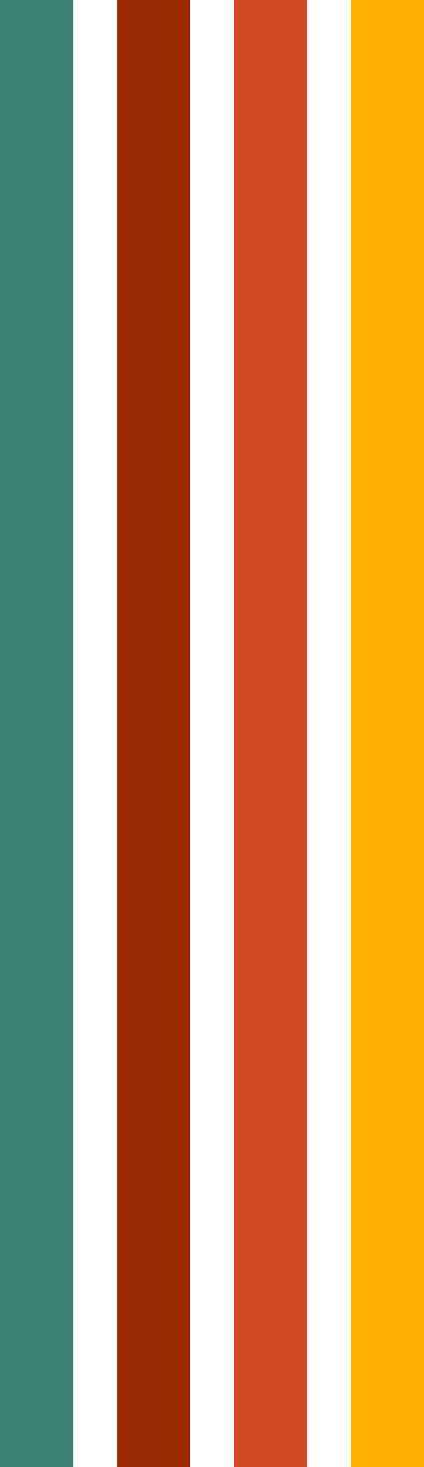 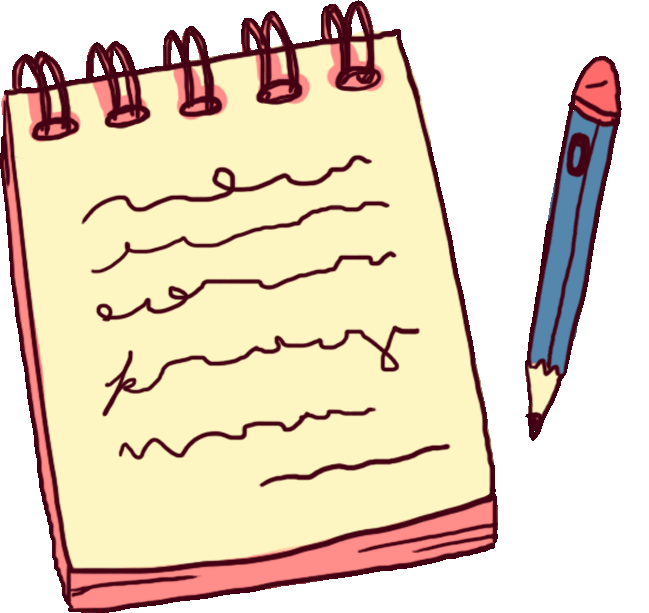 THỰC HÀNH
Nhiệm vụ 1: Vẽ bông hoa
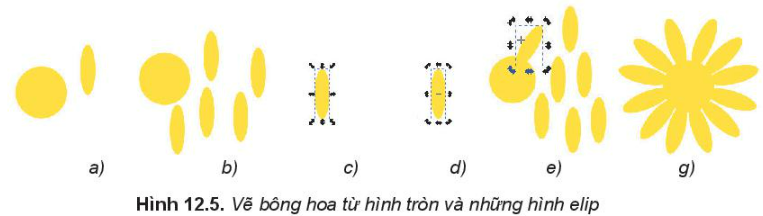 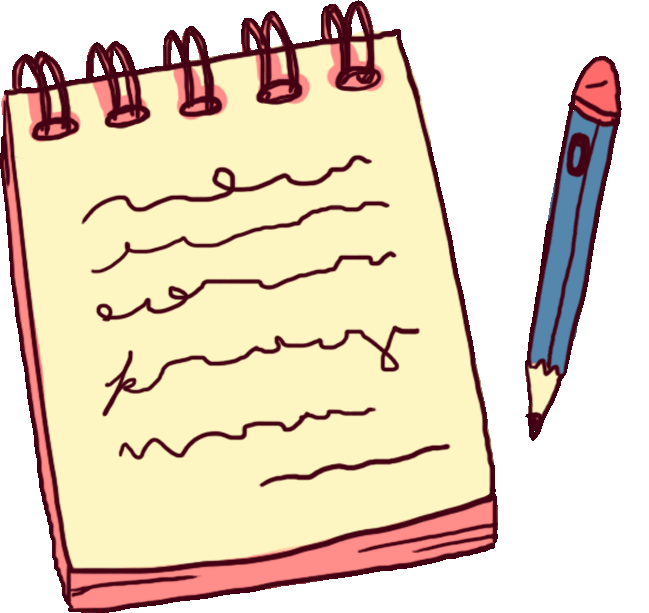 THỰC HÀNH
Nhiệm vụ 2: Vẽ Quốc kì Việt Nam
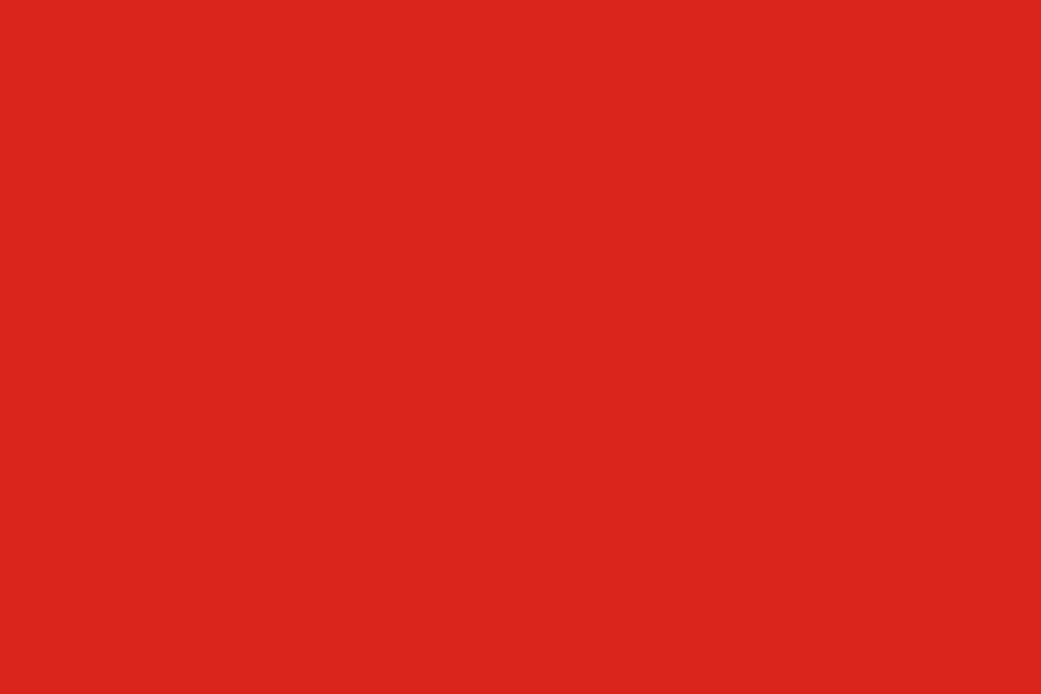 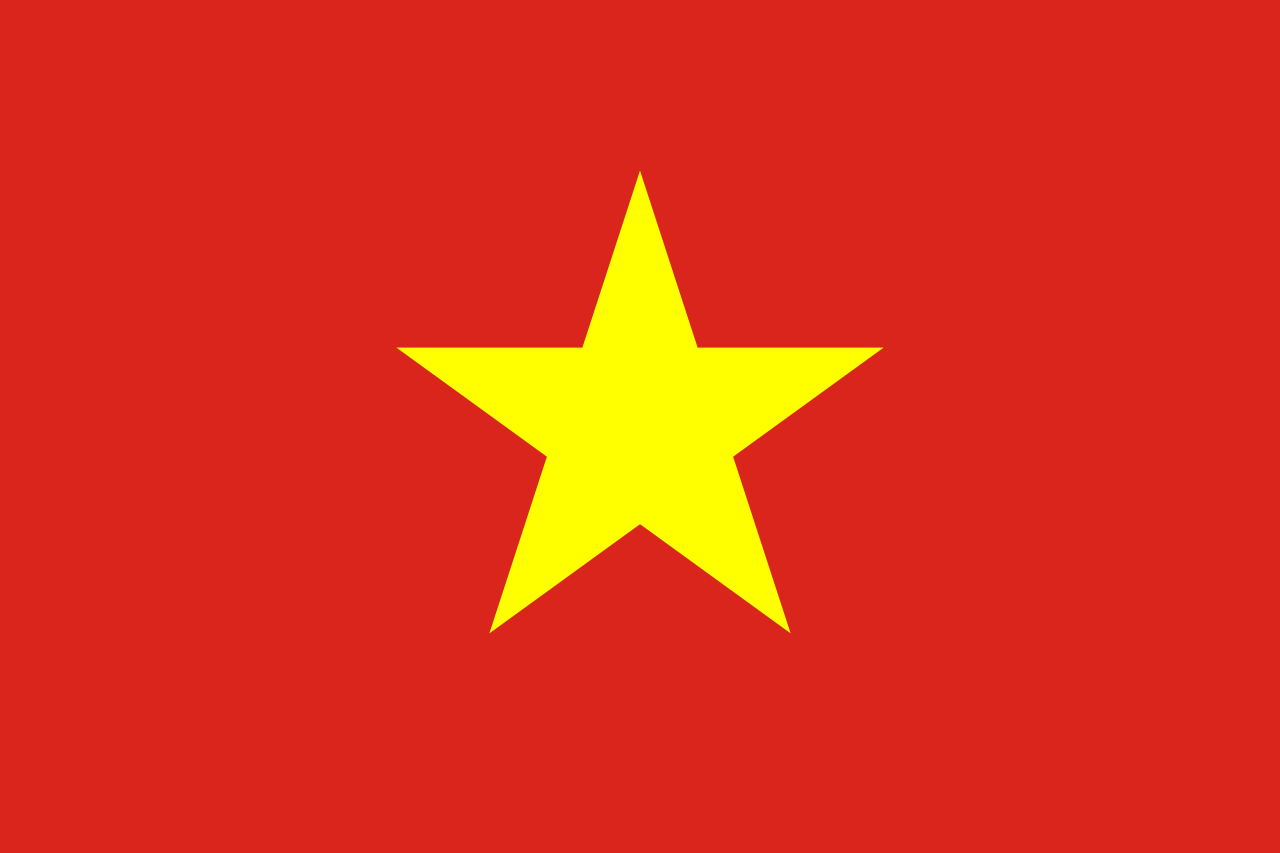 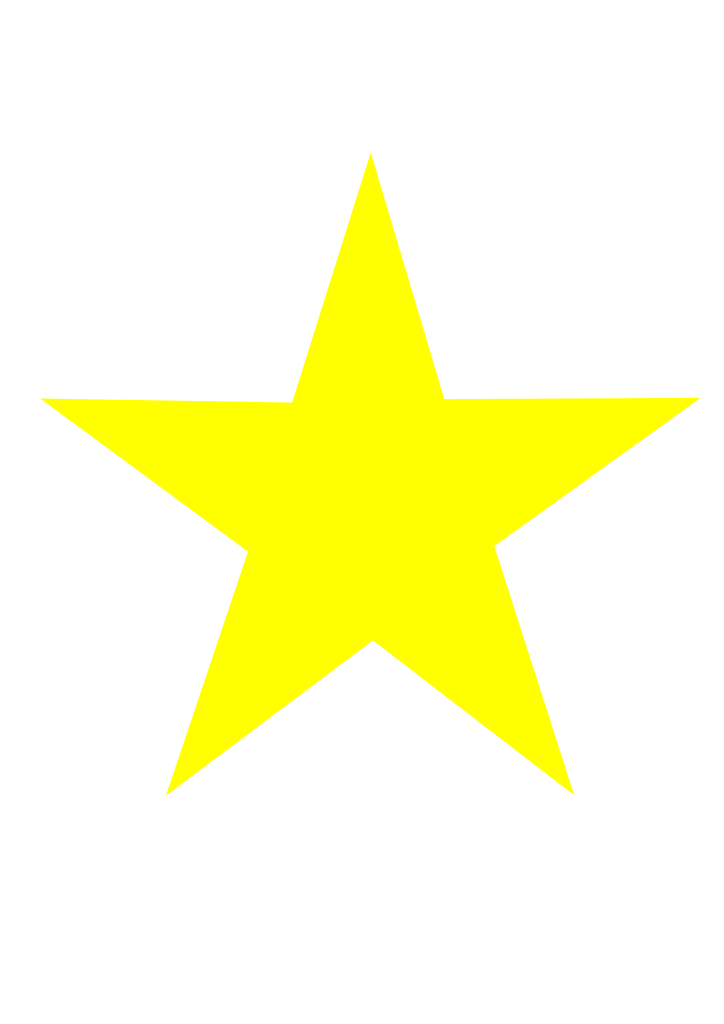 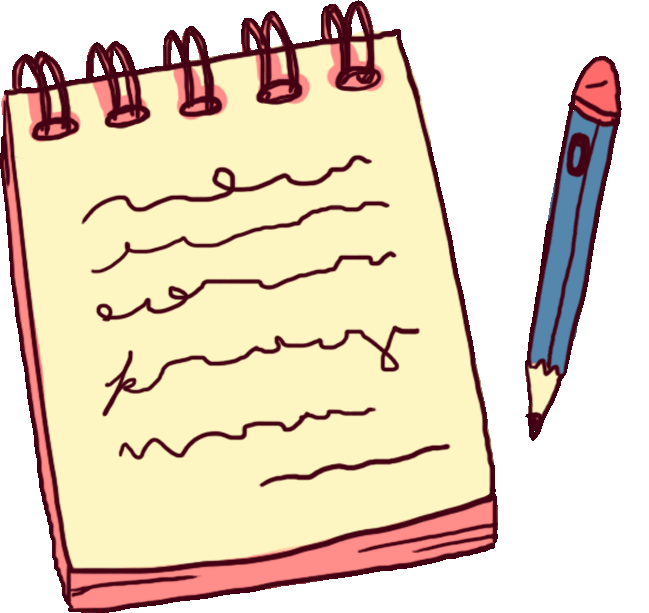 Lưu ý
Chèn các đối tượng đã được định nghĩa sẵn như hình tròn, đa giác, hình sao từ hộp công cụ bằng cách nháy chuột vào biểu tượng tương ứng trên hộp công cụ.
Sửa thuộc tính của đối tượng trên thanh điều khiển thuộc tính để có số đỉnh, loại hình, độ mở góc... khác nhau. 
Co giãn hình bất kì bằng cách nháy chuột vào hình, kéo thả chuôt tại vị trí các mũi tên.
Sử dụng tổ hợp phím tắt cho Copy (Ctrl + C), Paste (Ctrl + V) và các phím tắt khác để thao tác nhanh hơn.
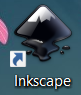 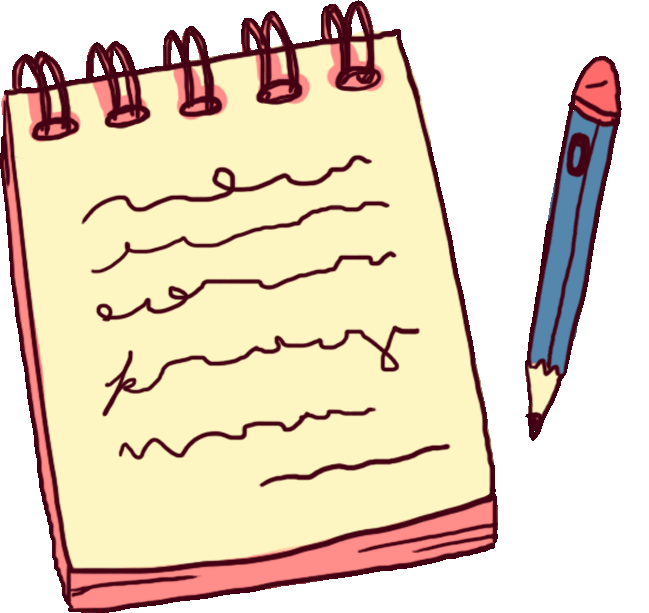 LUYỆN TẬP
Câu 1. Sau khi vẽ một hình tròn trong Inkscape. Ta thực hiện liên tục các thao tác sau:
Nháy vào công cụ        trên hộp công cụ, nháy chuột lên hình trong, nháy chuột con lần lượt các màu                trên bảng màu, giữ phím Shift và nháy chuột vào màu       trên bảng màu.
Em hãy xác định xem kết quả hình tròn sẽ có màu sắc như thế nào
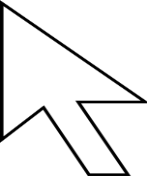 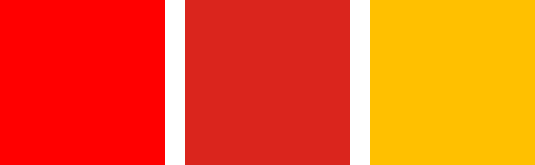 Câu trả lời
Kết quả thu được là hình tròn có nền màu cam và nét màu đỏ.
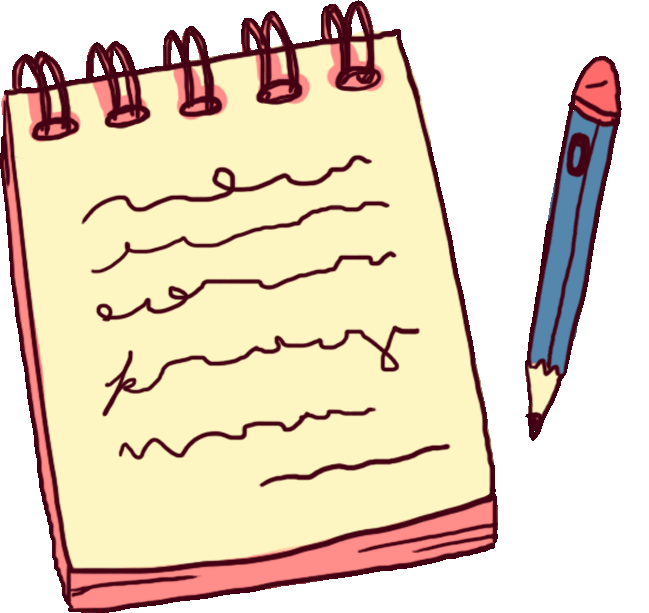 Câu 2: Để thay một ngôi sao thành một khối lập phương. 
Em sẽ tìm công cụ ở thanh công cụ nào?
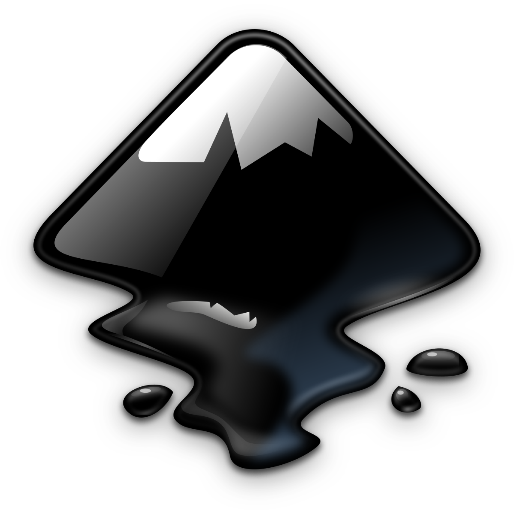 A. Bảng màu
B. Thanh điều khiển 
thuộc tính
C. Hộp công cụ
D. Hộp thoại lệnh
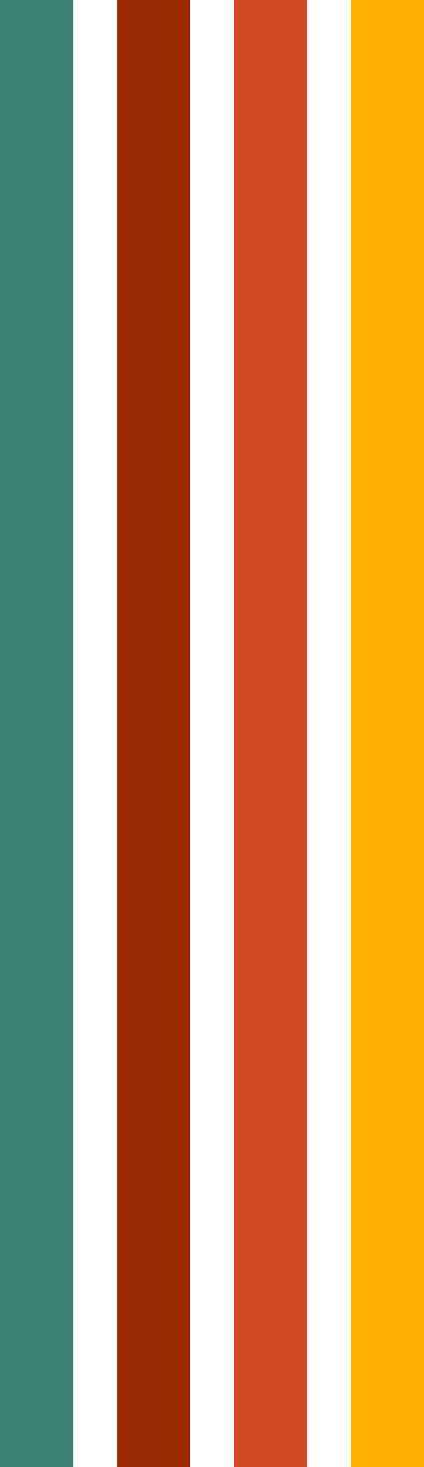 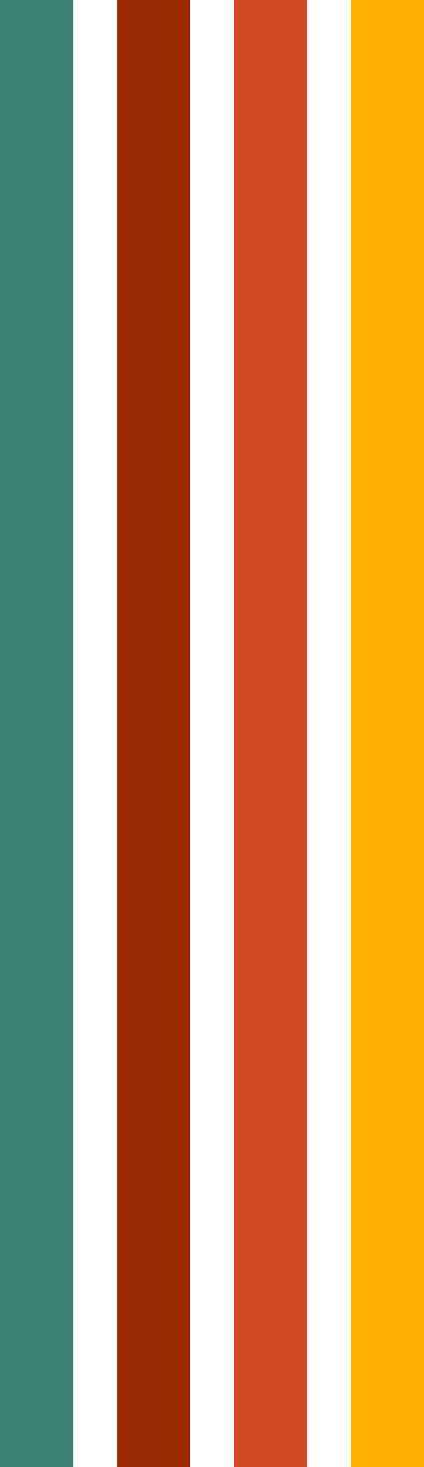 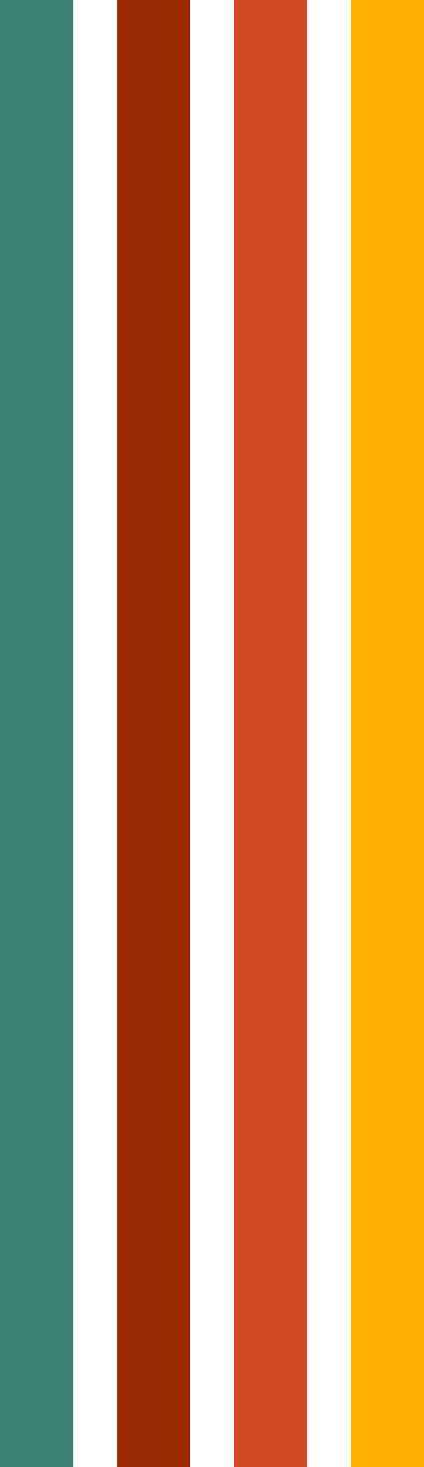 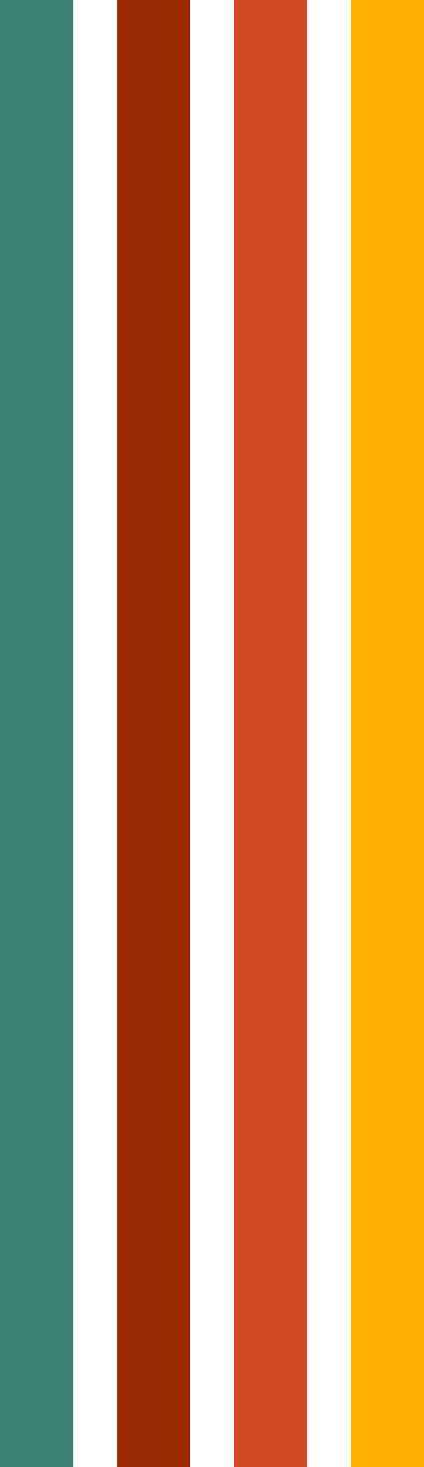 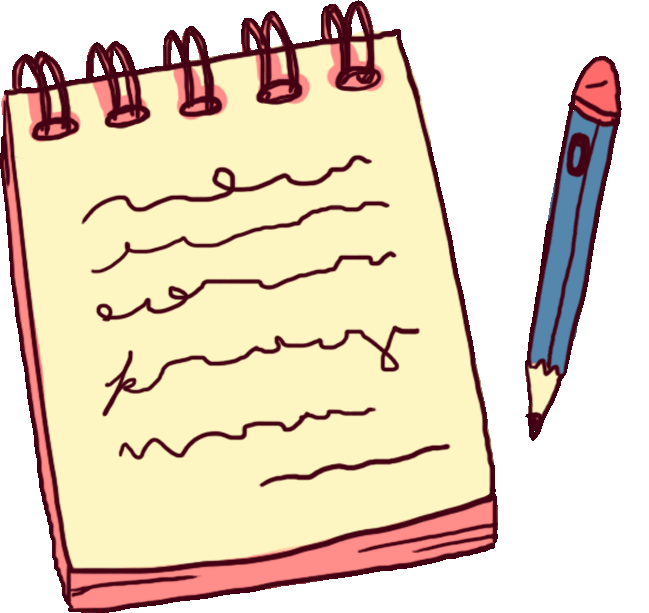 VẬN DỤNG
Câu 1. Hãy vẽ quốc kì các nước: Thái Lan, Lào, Myanmar và Anh.
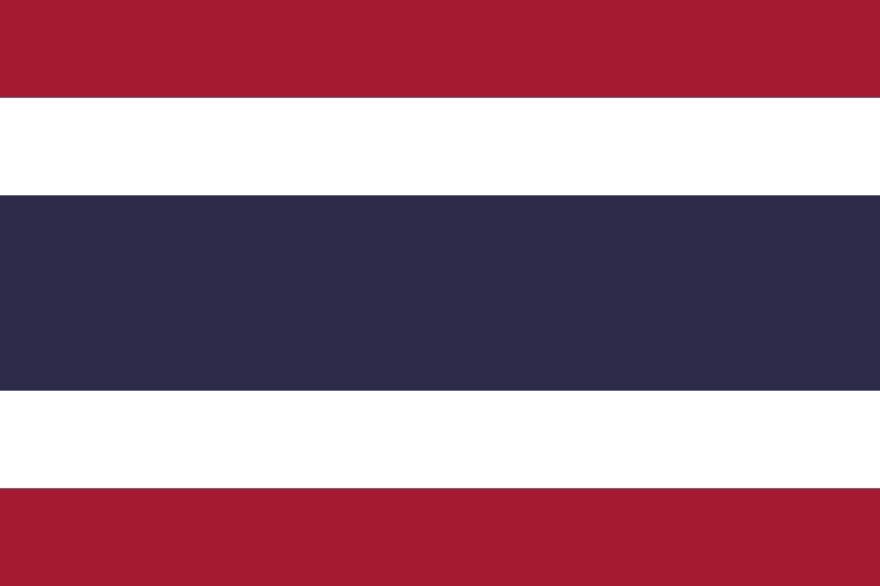 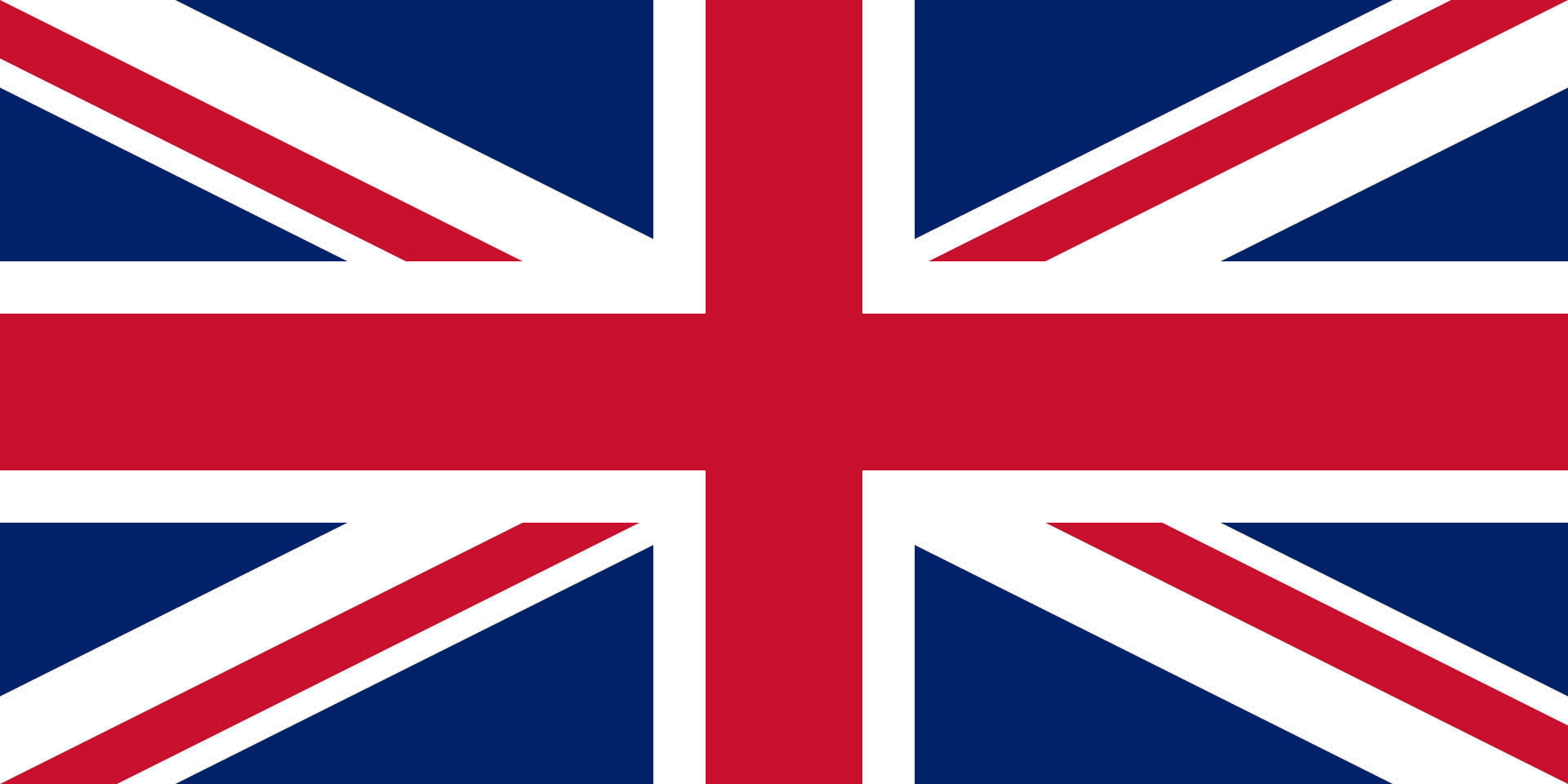 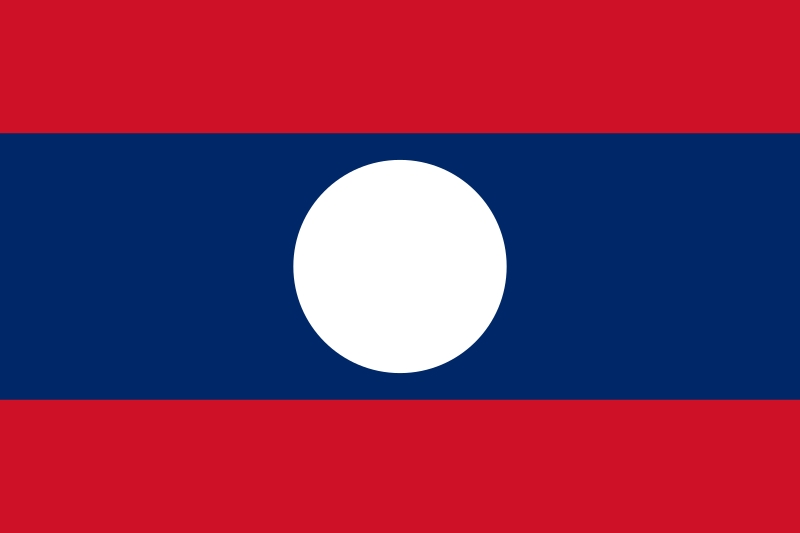 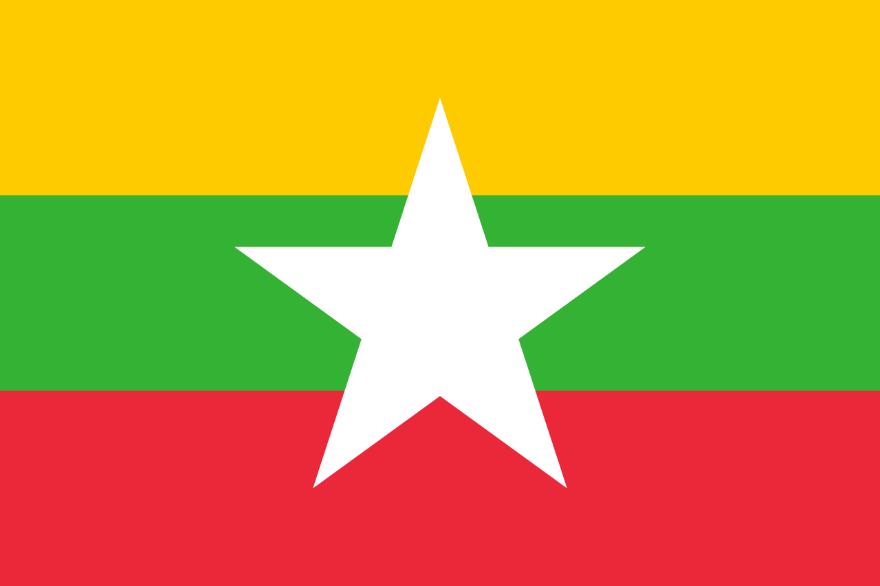 Câu 2. Hãy vẽ các hình sau bằng các hình cơ bản
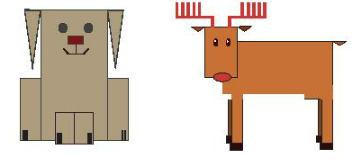 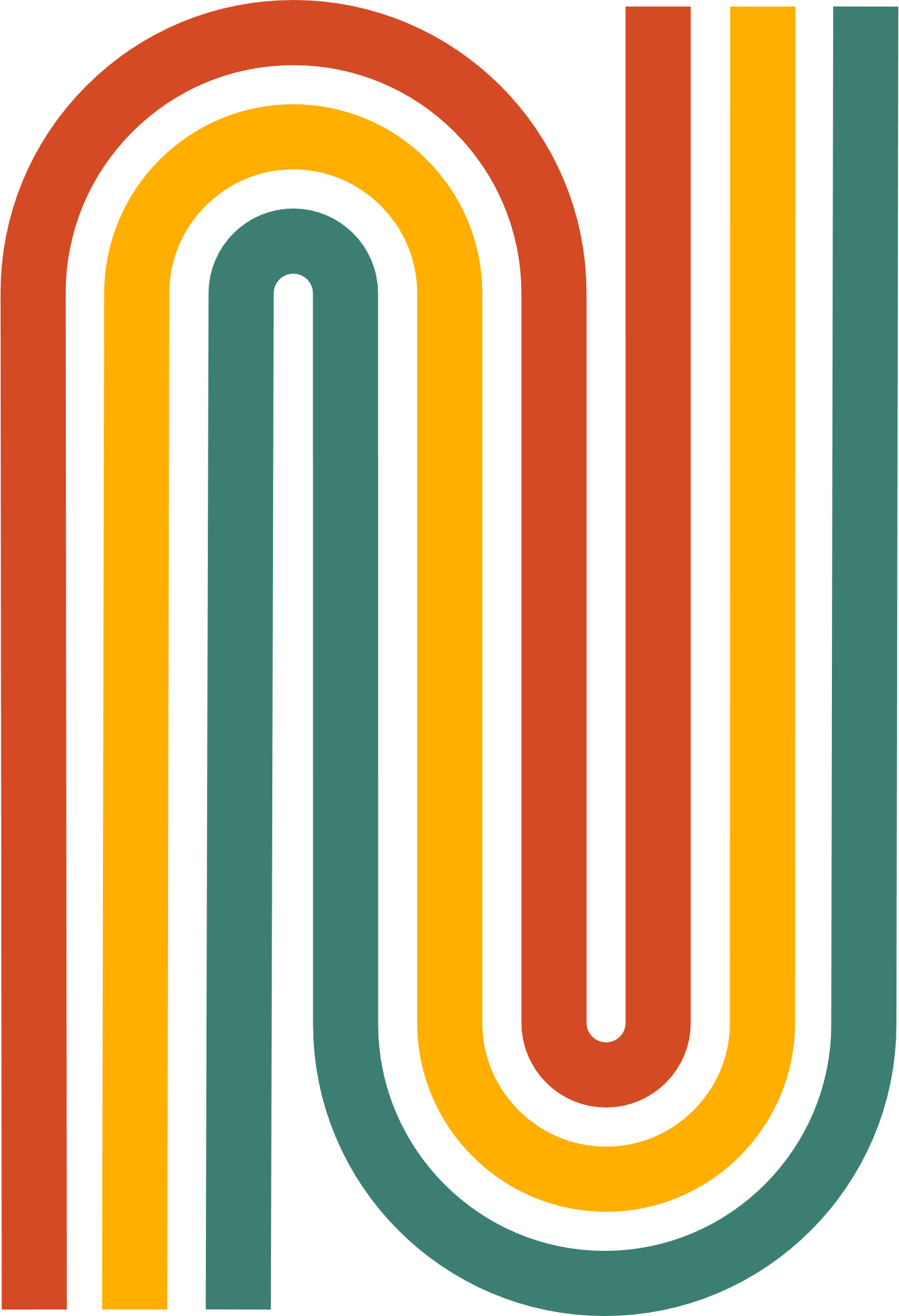 CẢM ƠN!
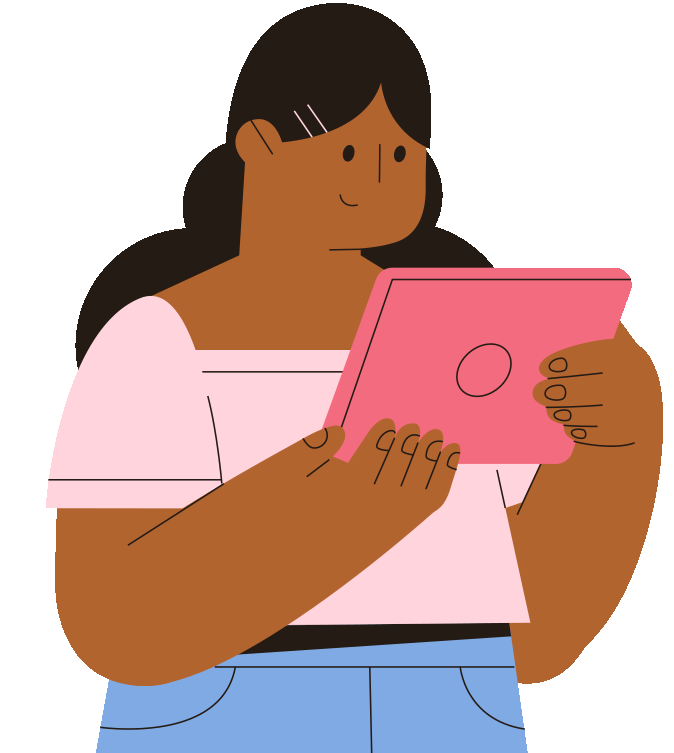